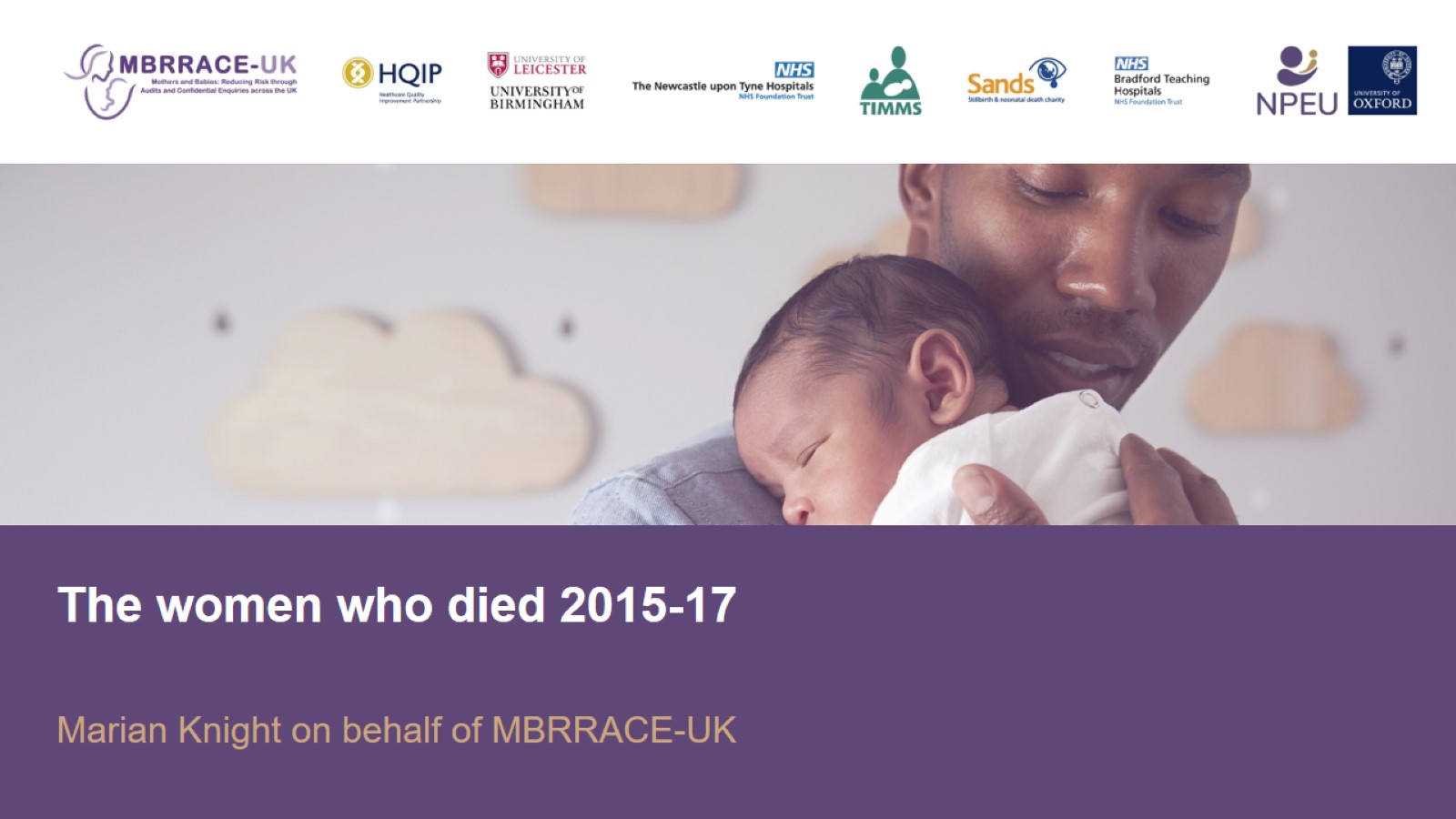 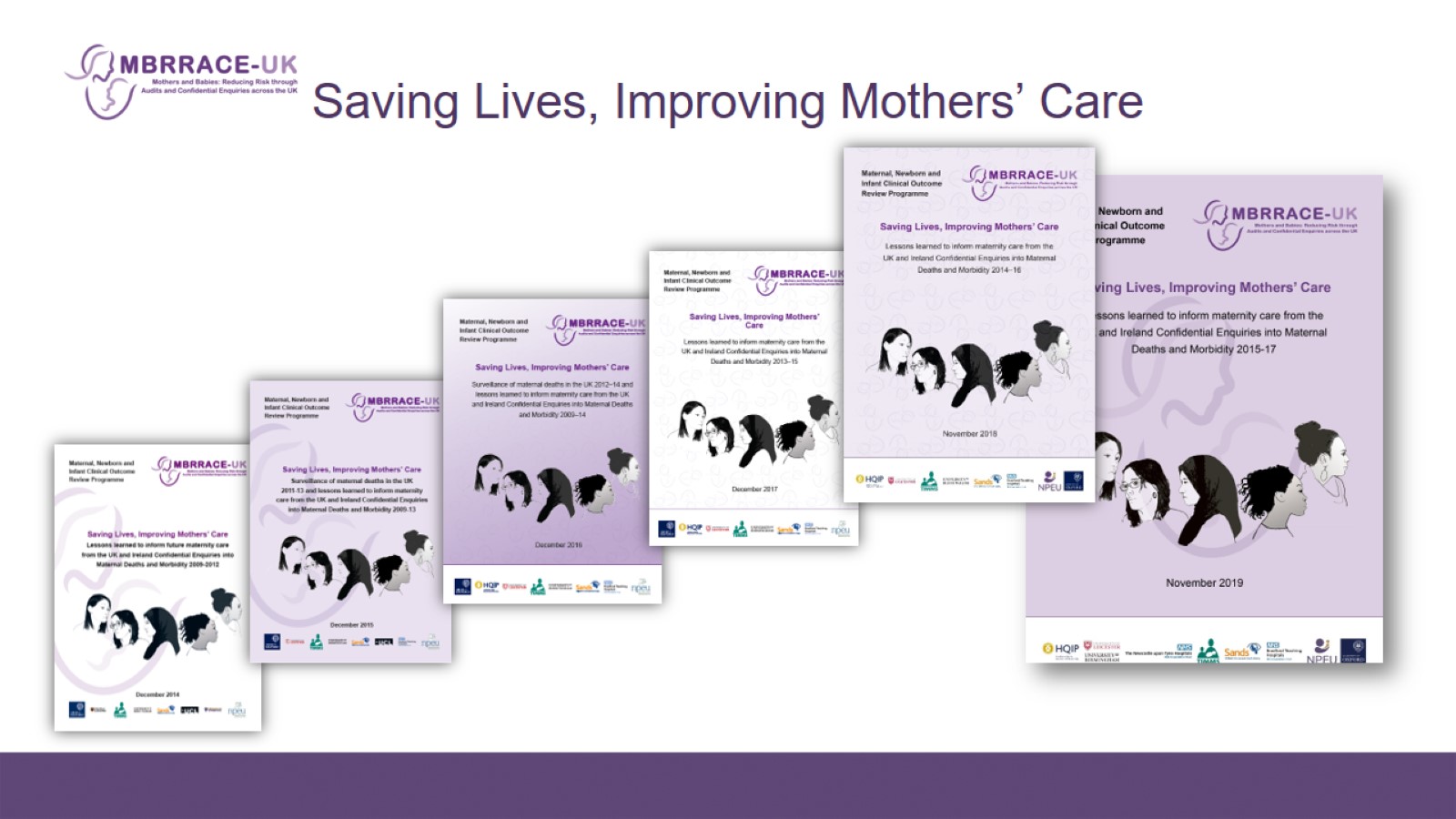 Saving Lives, Improving Mothers’ Care
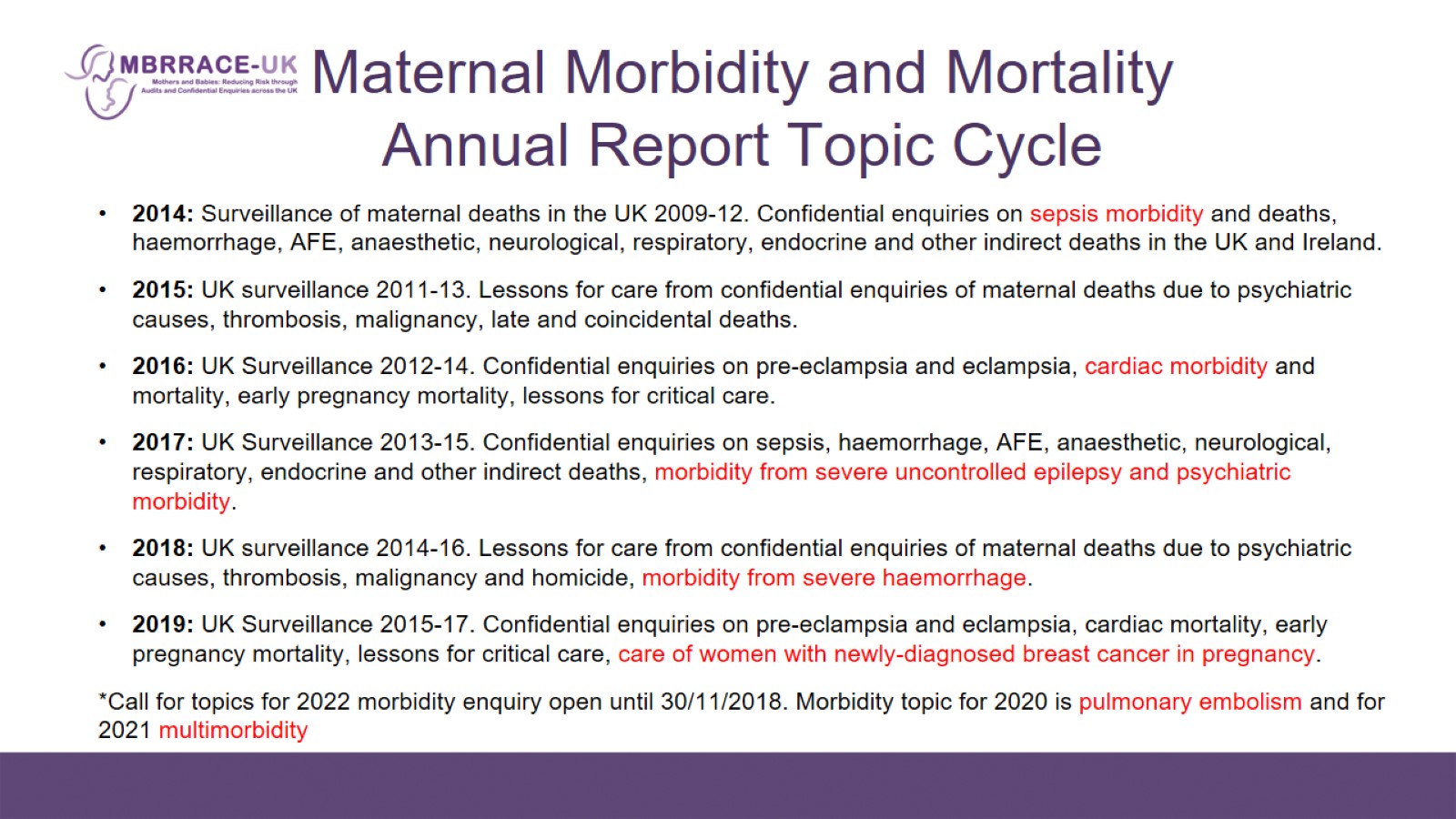 Maternal Morbidity and Mortality Annual Report Topic Cycle
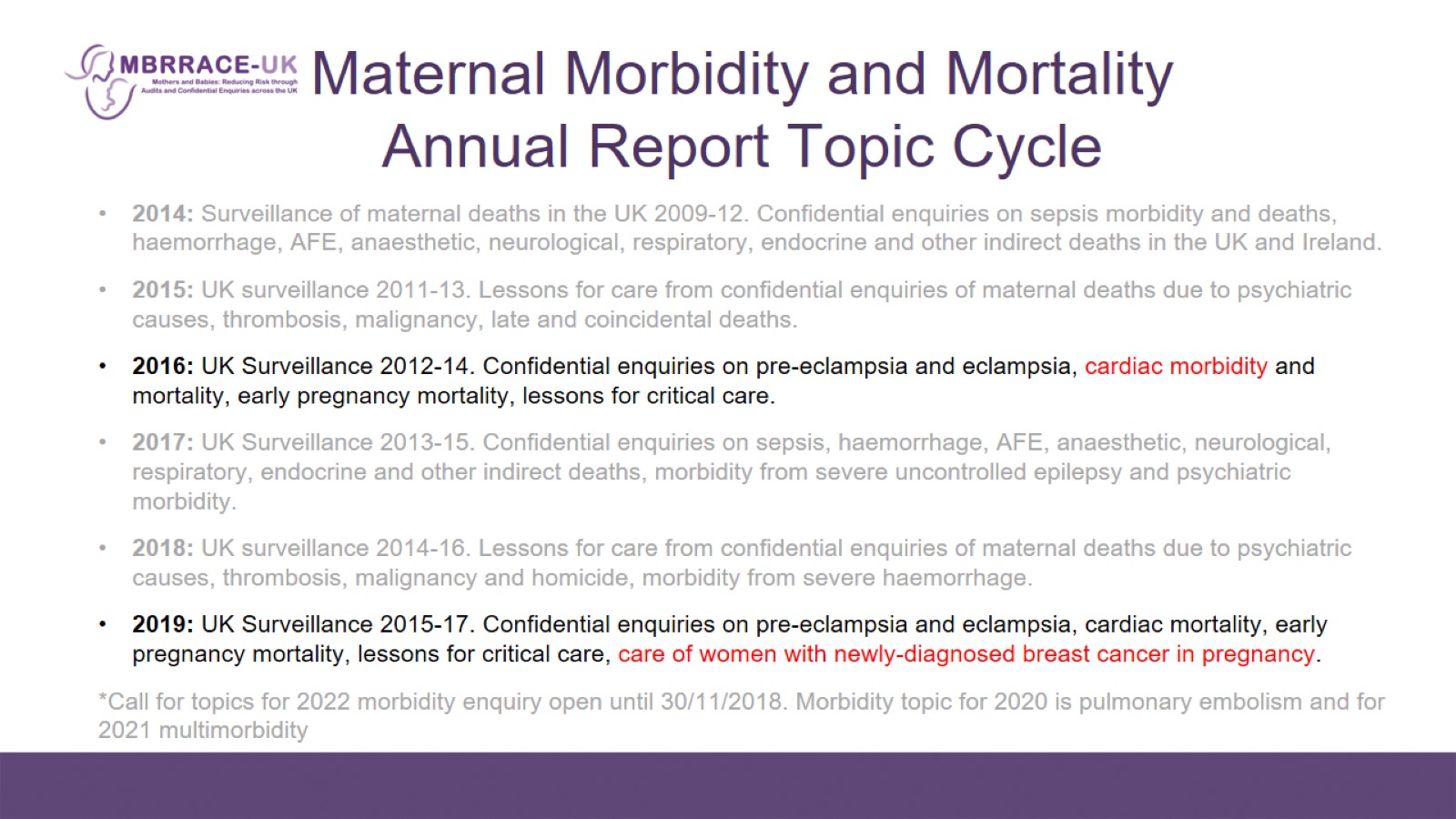 Maternal Morbidity and Mortality Annual Report Topic Cycle
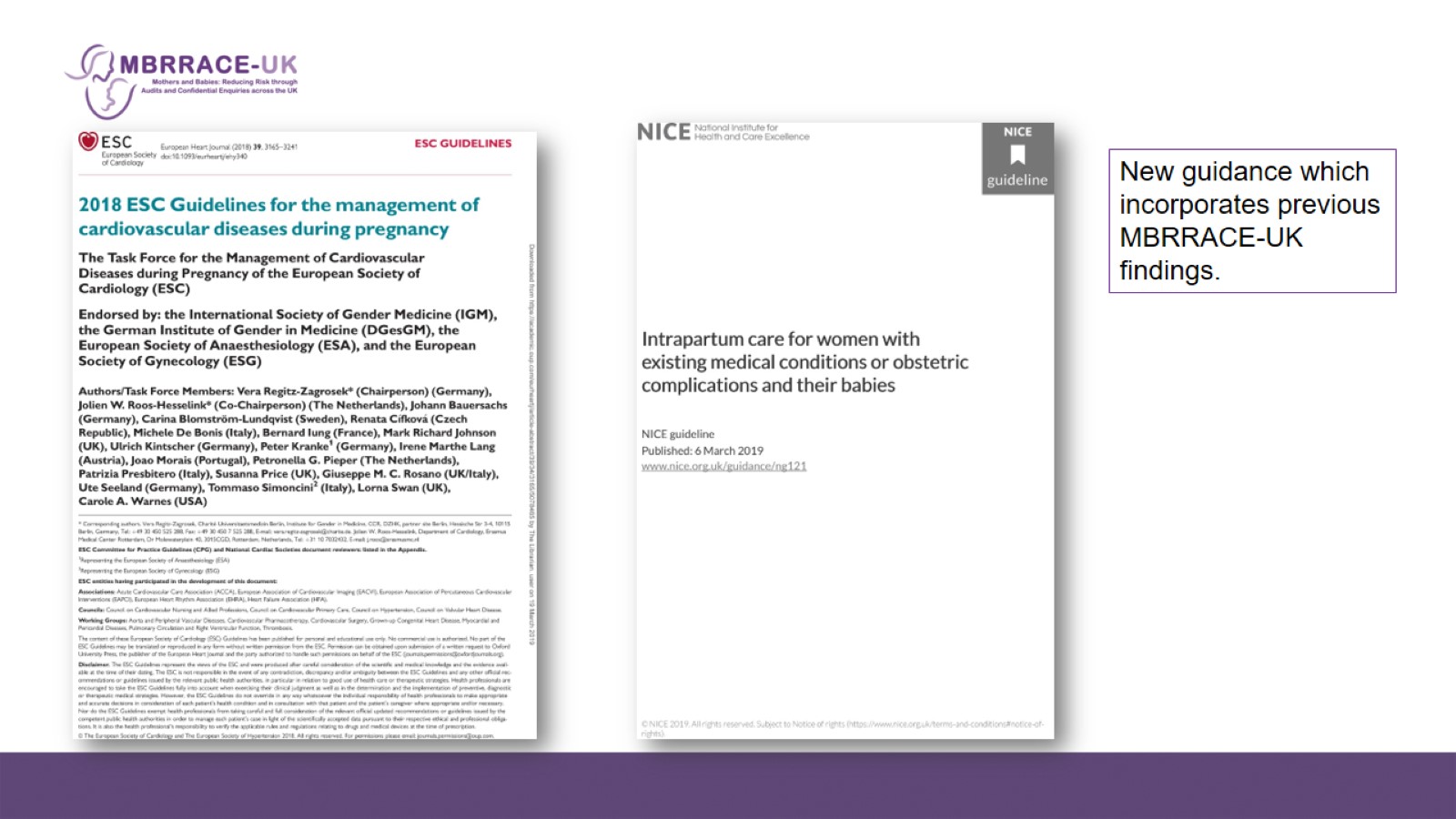 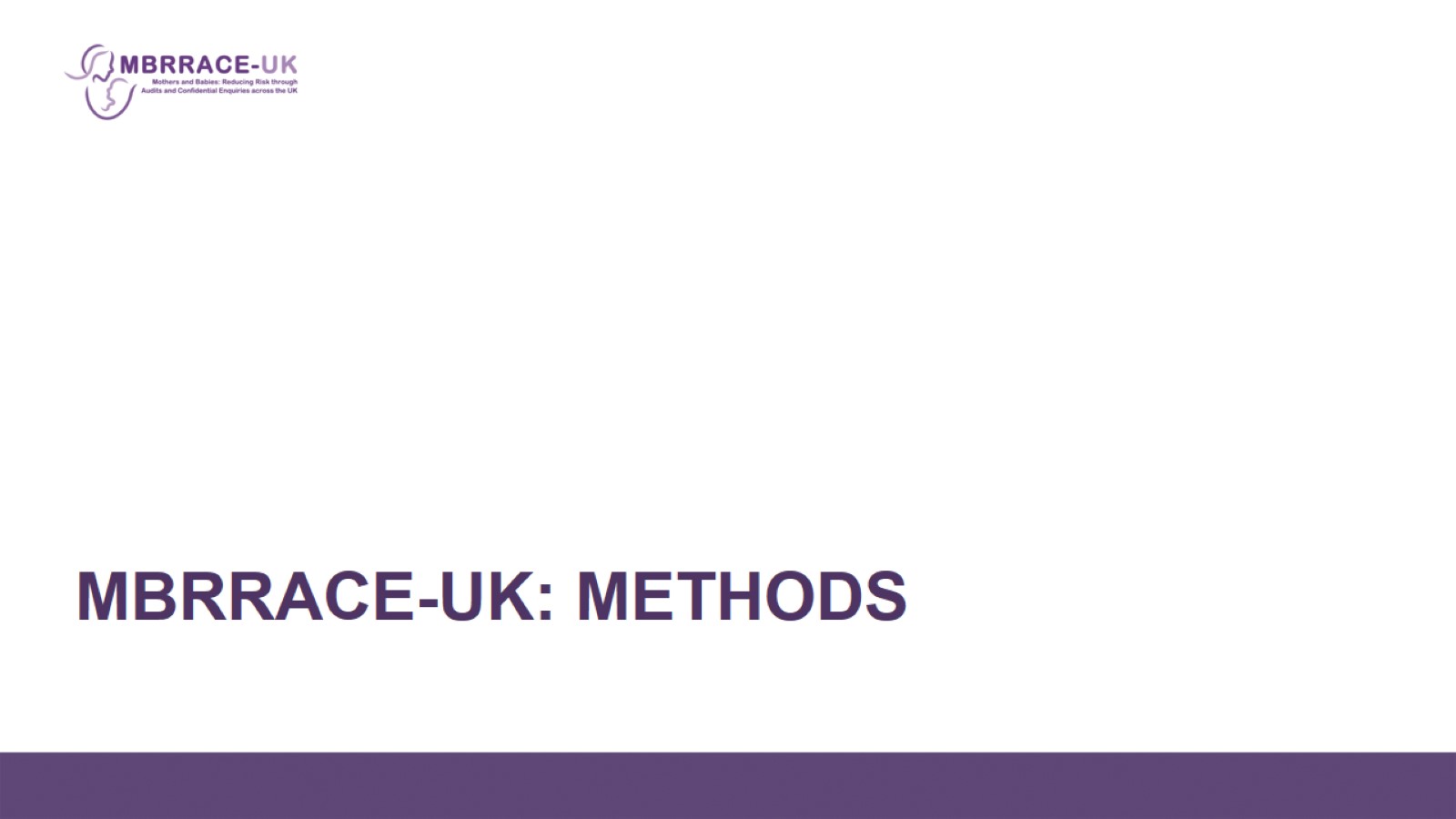 MBRRACE-UK: METHODS
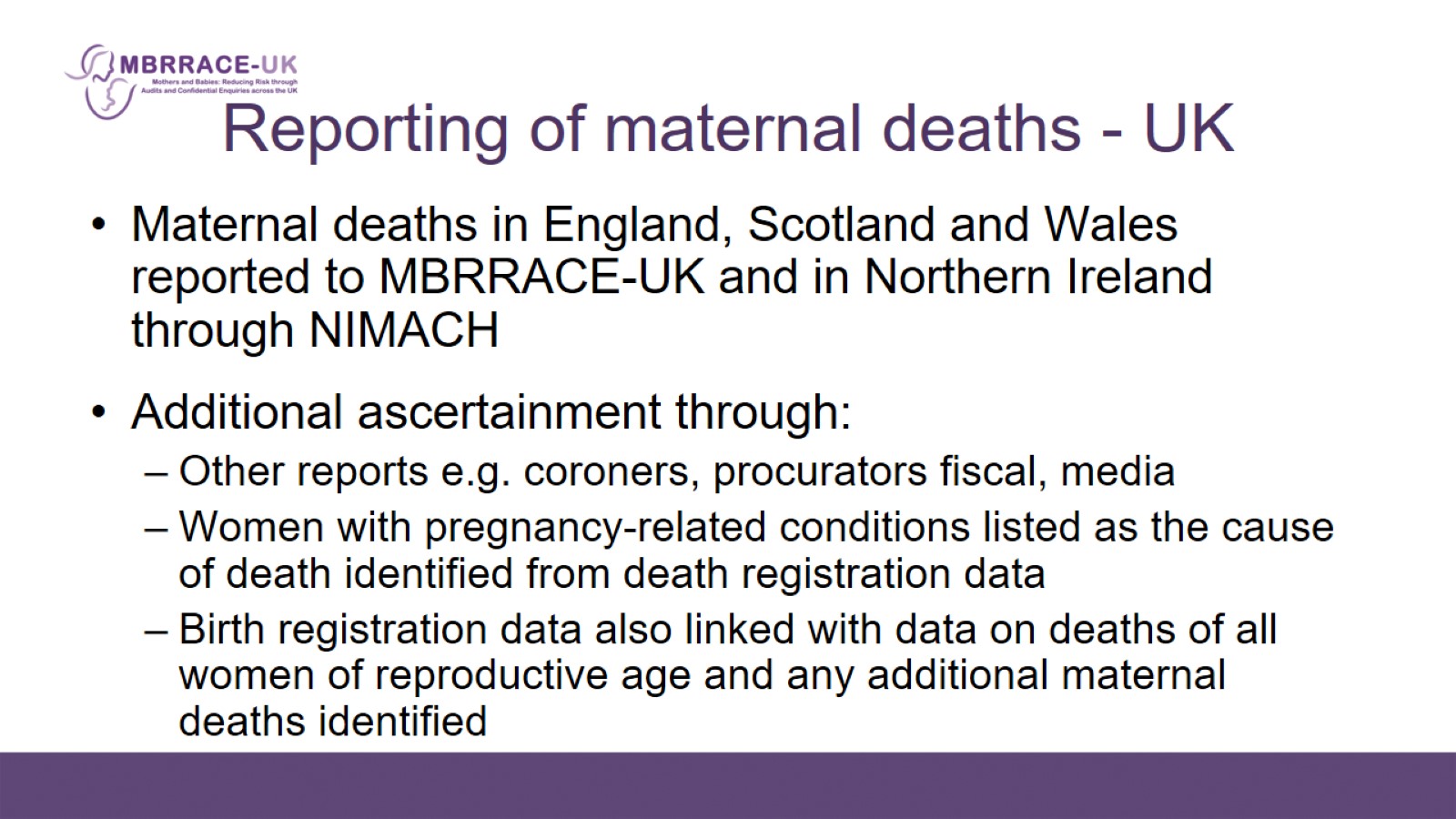 Reporting of maternal deaths - UK
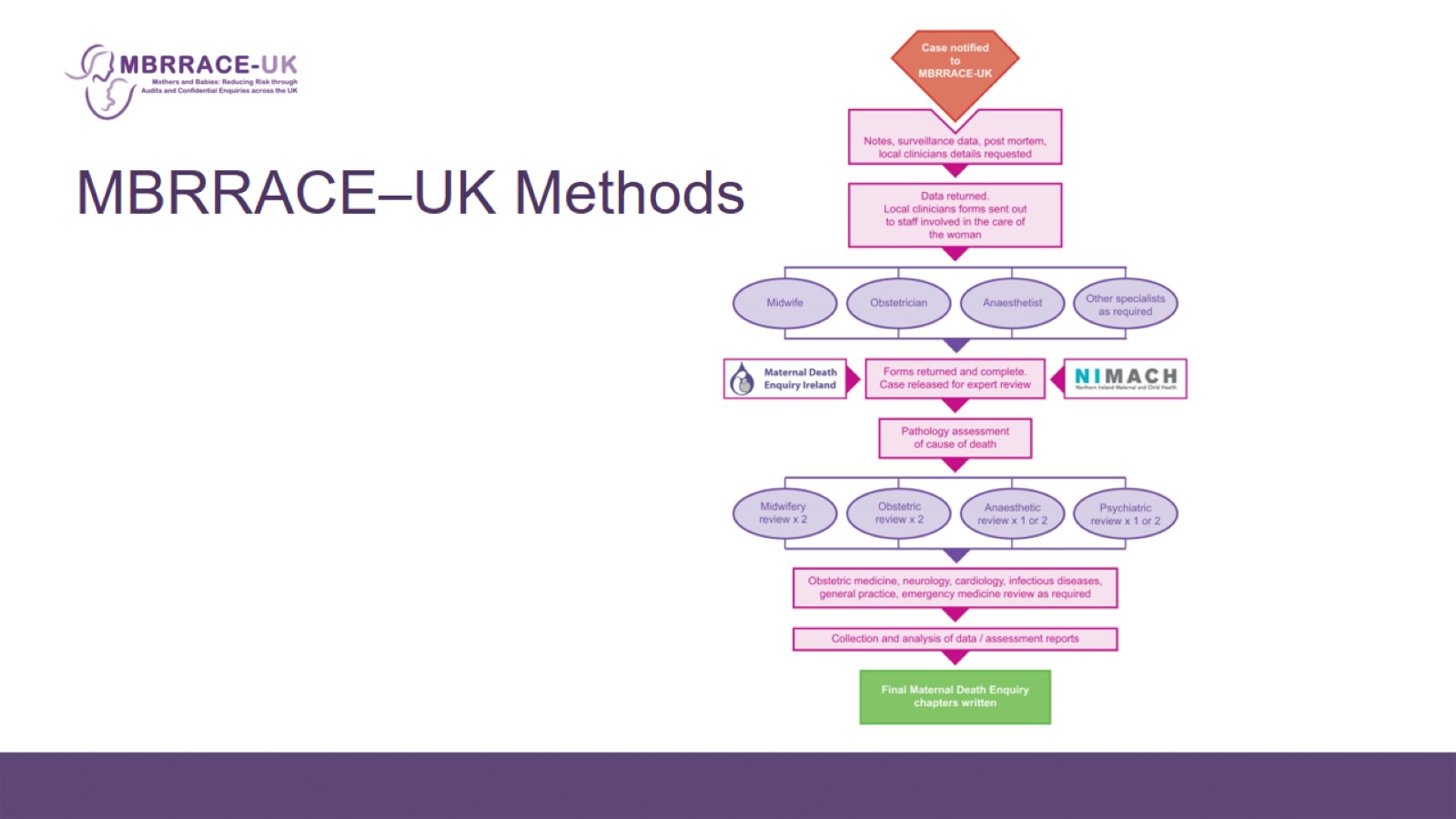 MBRRACE–UK Methods
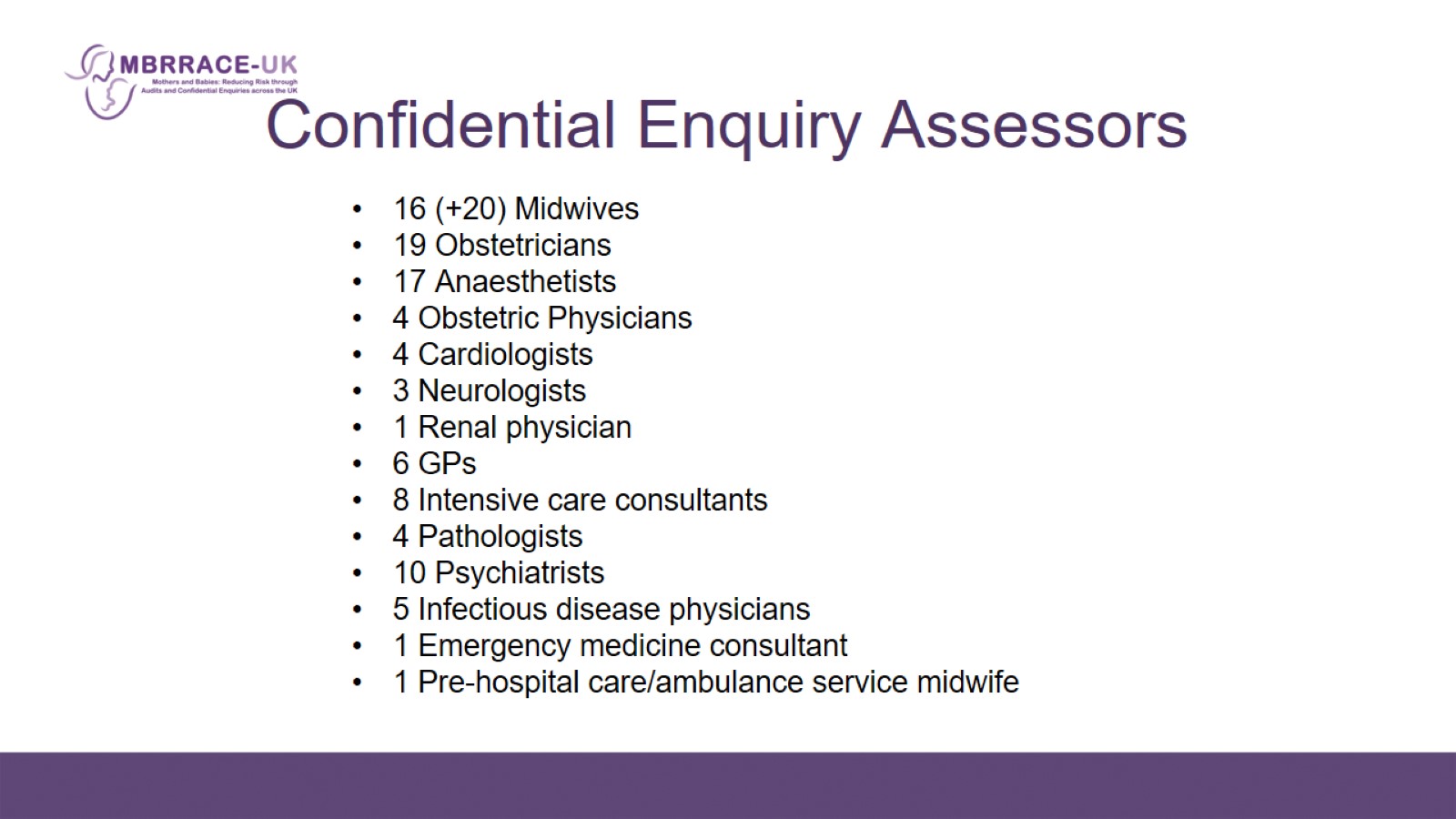 Confidential Enquiry Assessors
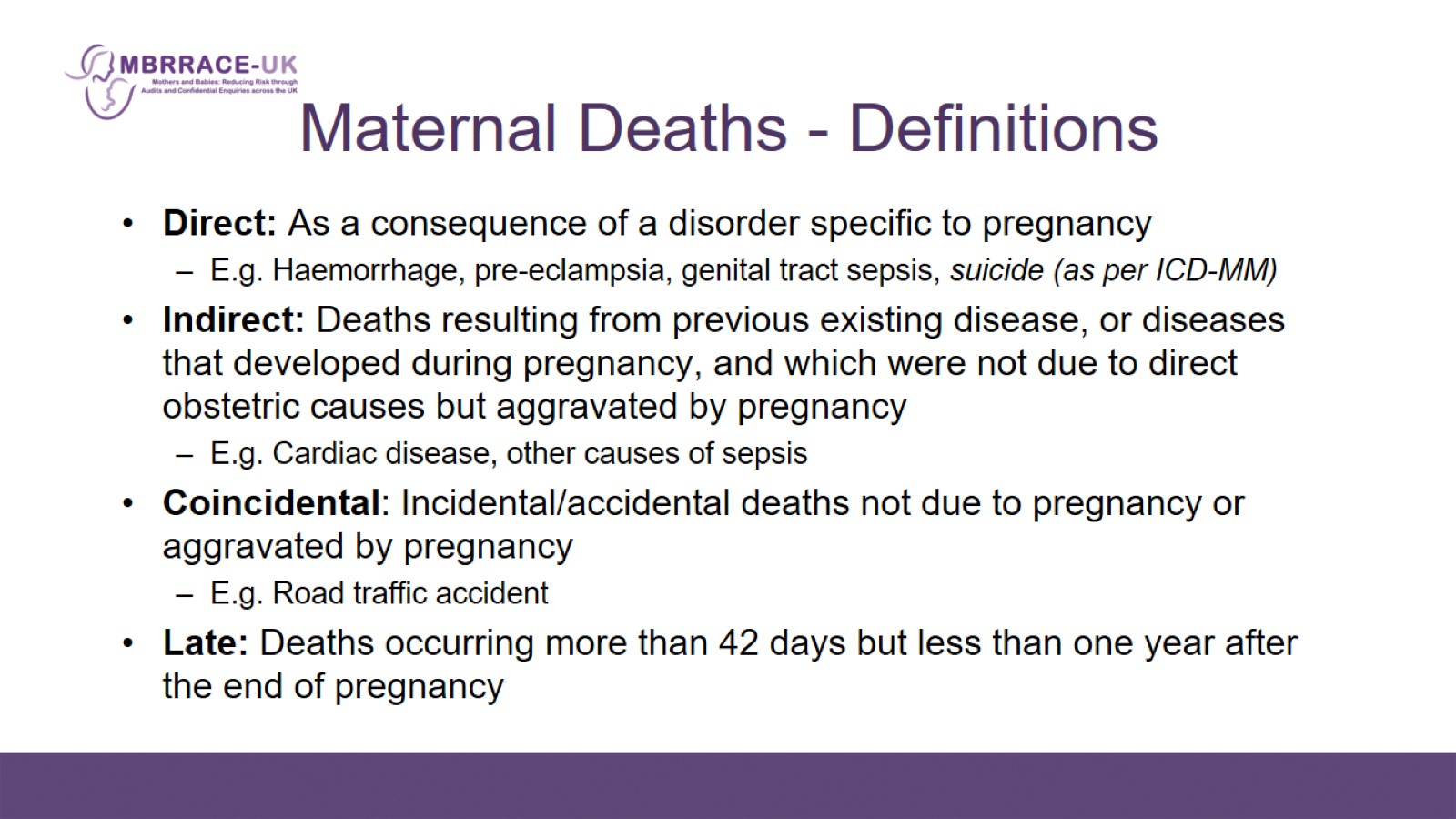 Maternal Deaths - Definitions
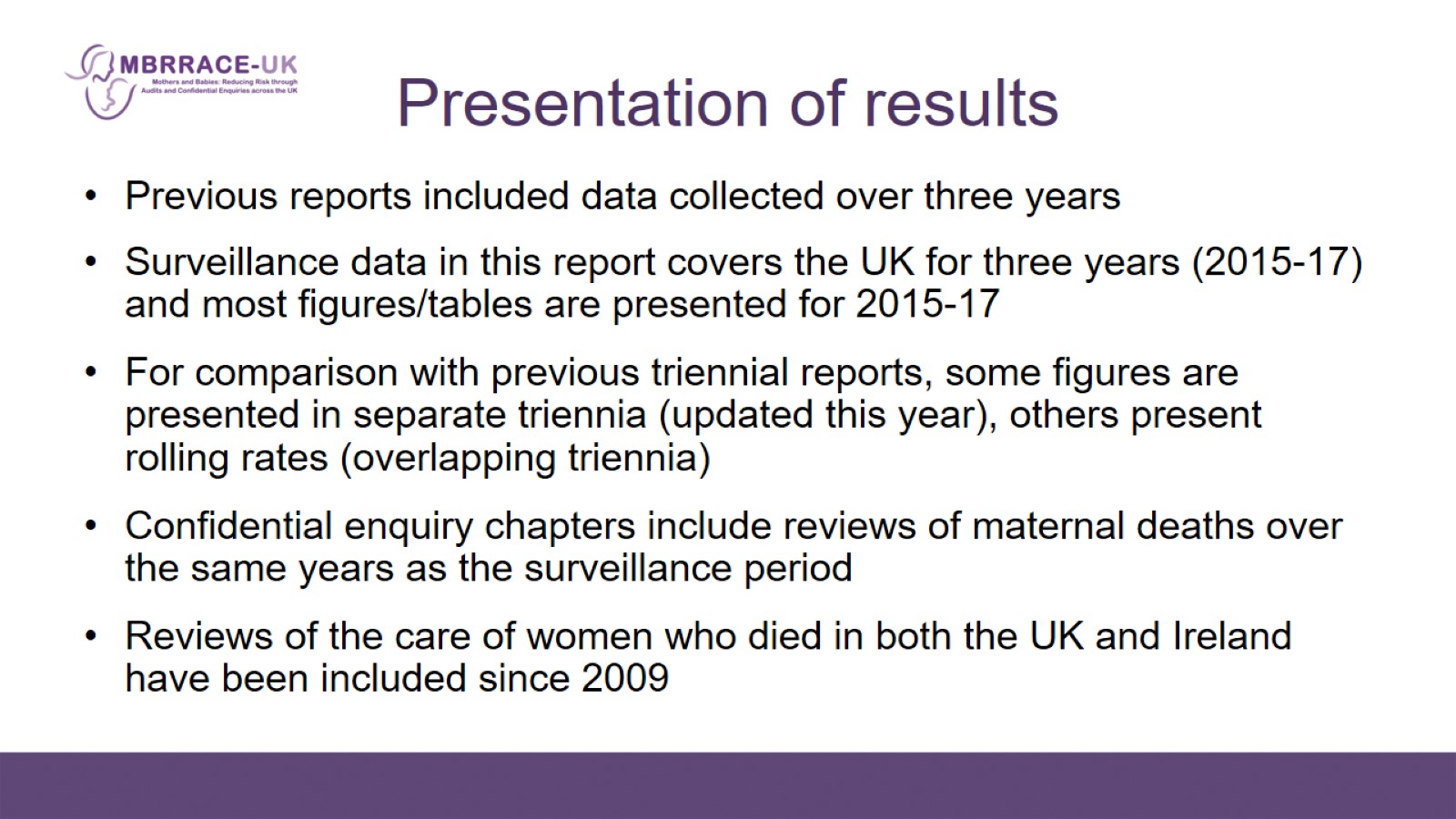 Presentation of results
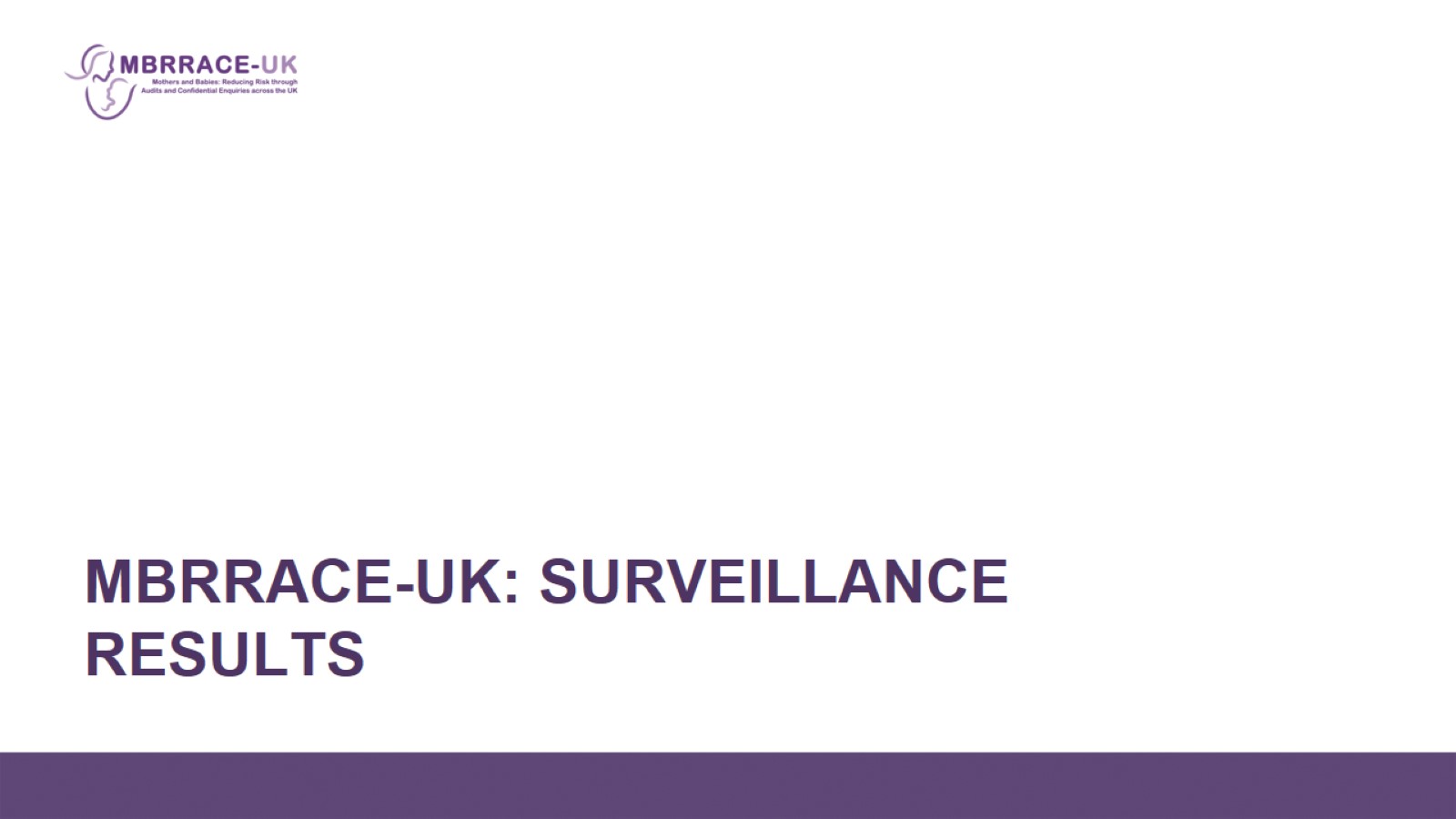 MBRRACE-UK: SURVEILLANCE RESULTS
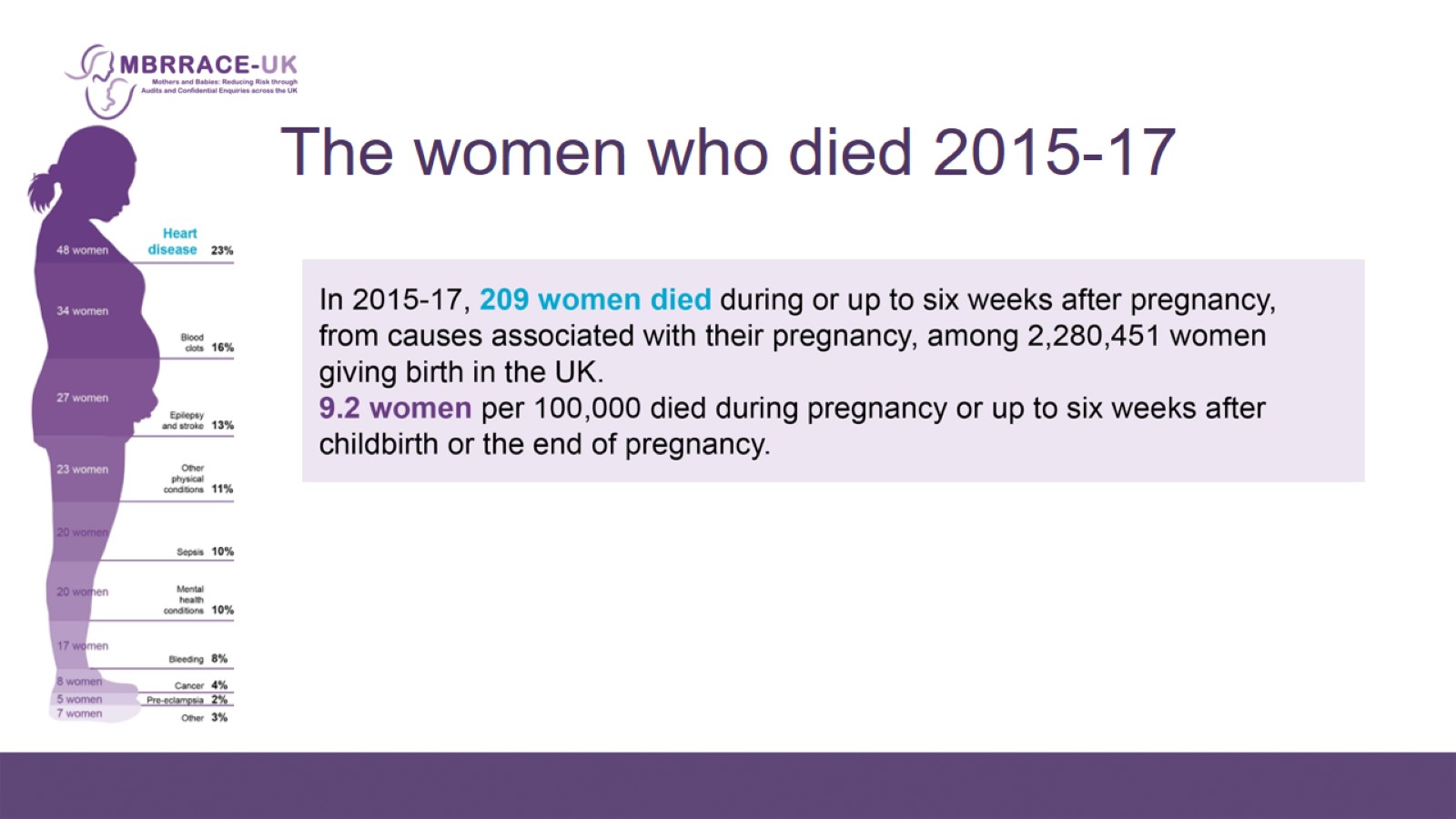 The women who died 2015-17
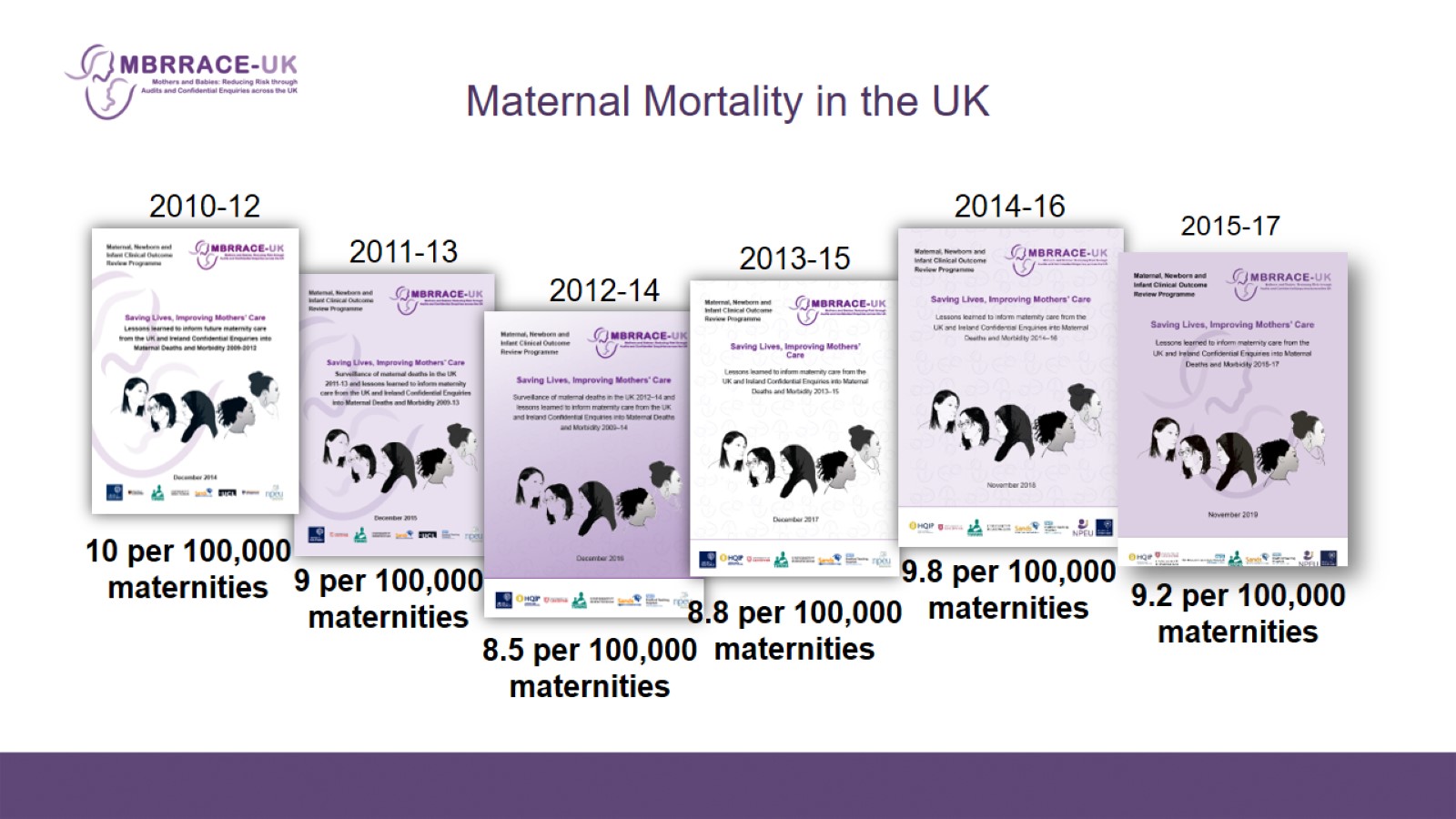 Maternal Mortality in the UK
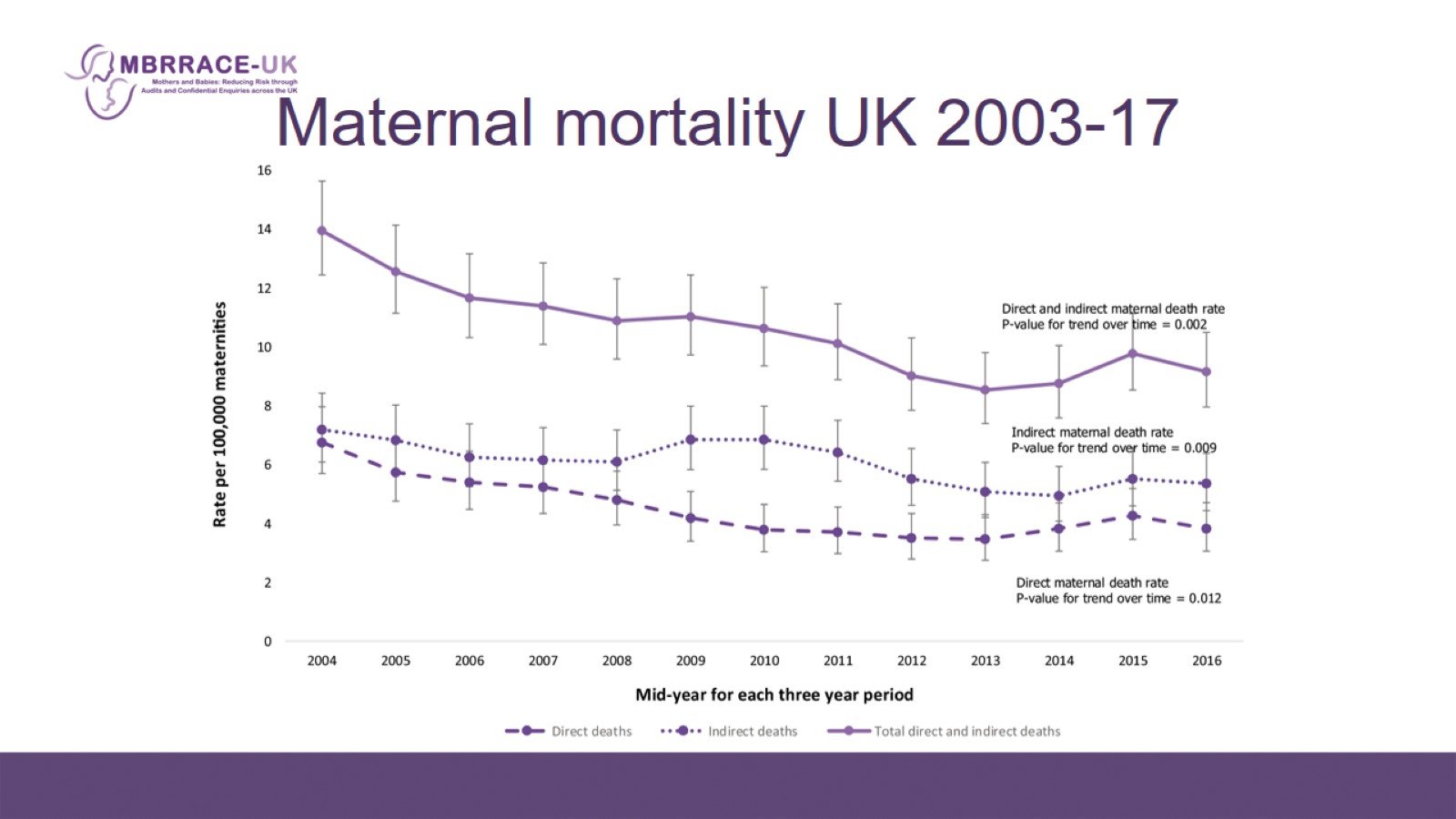 Maternal mortality UK 2003-17
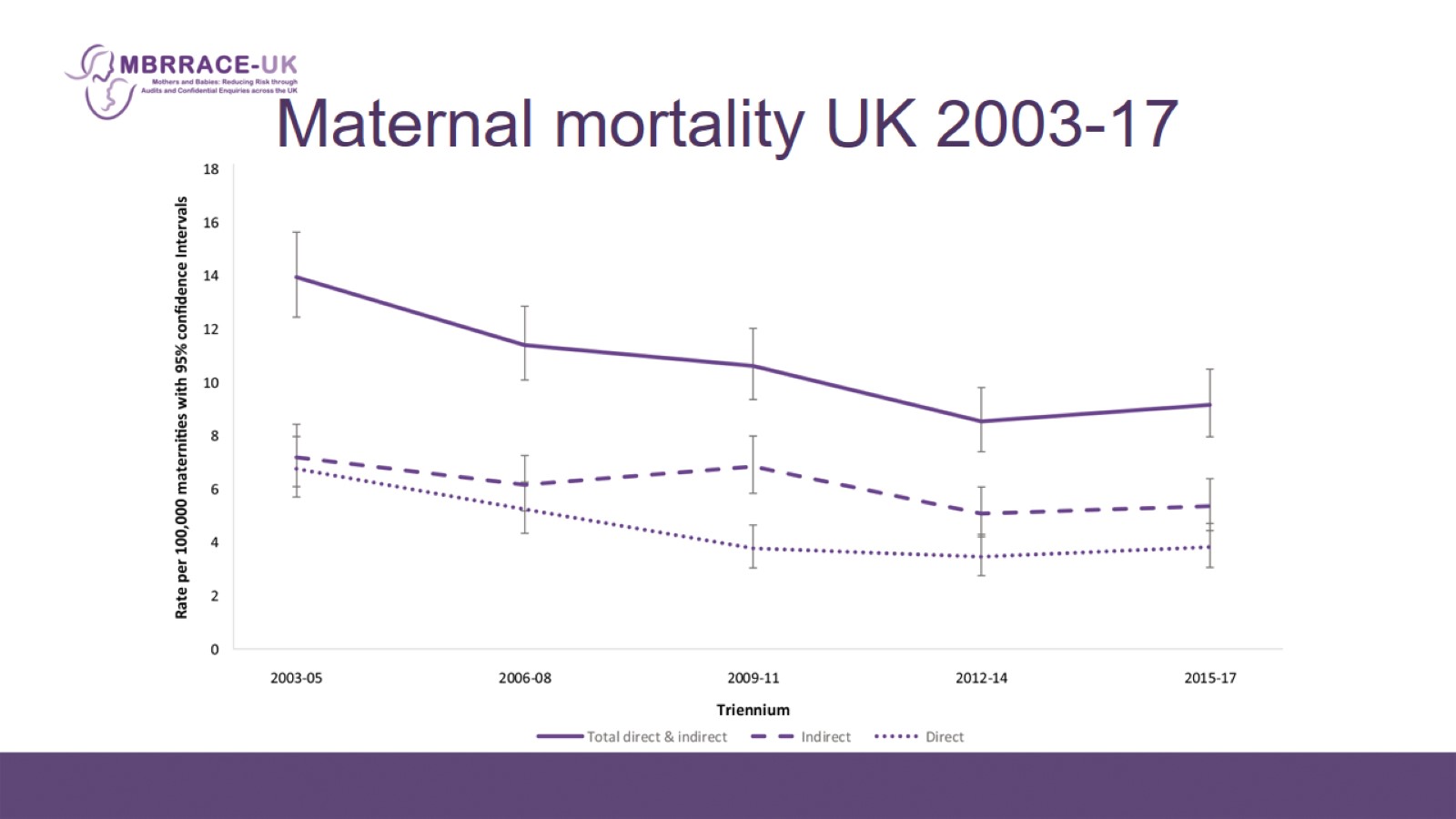 Maternal mortality UK 2003-17
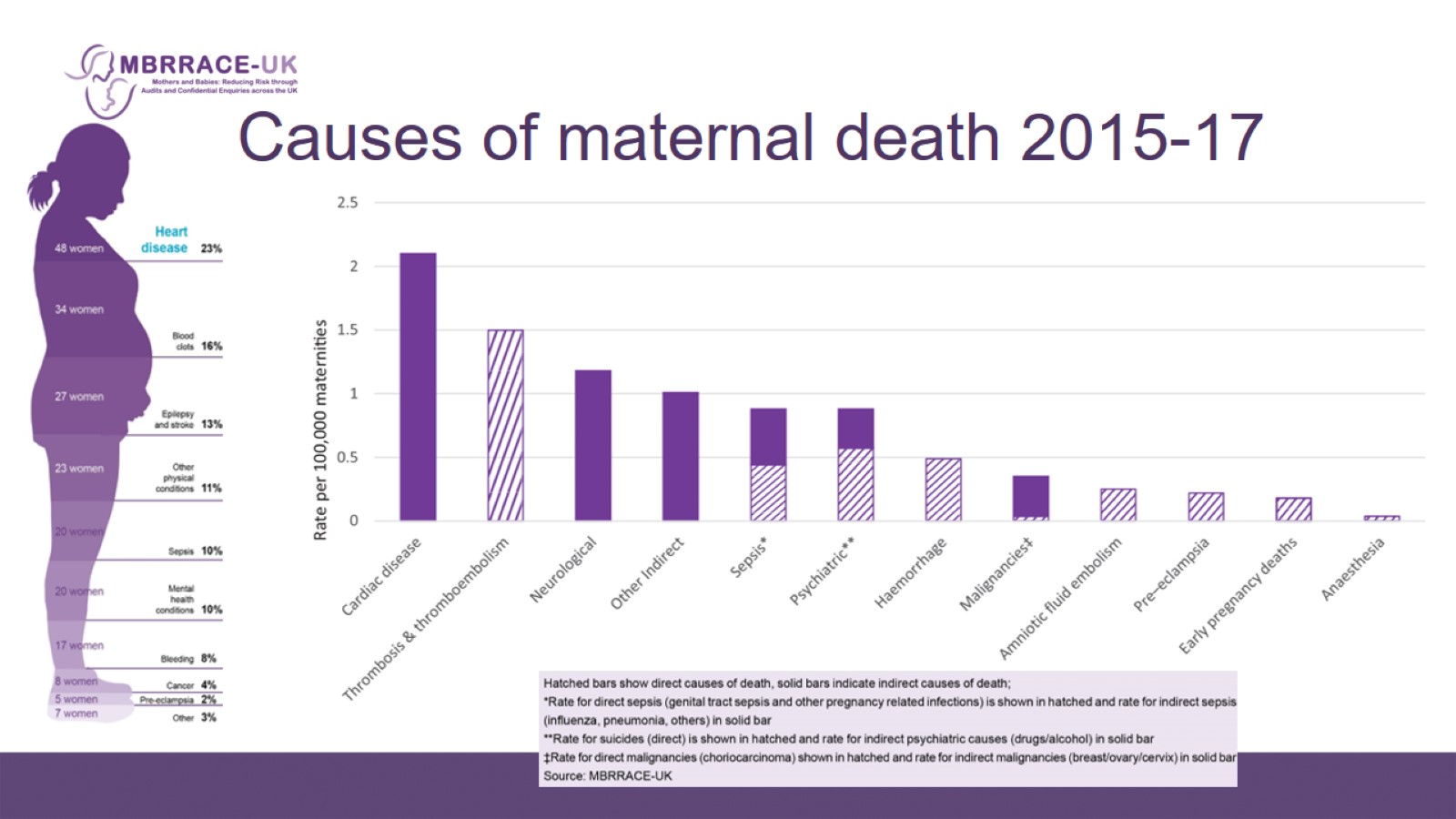 Causes of maternal death 2015-17
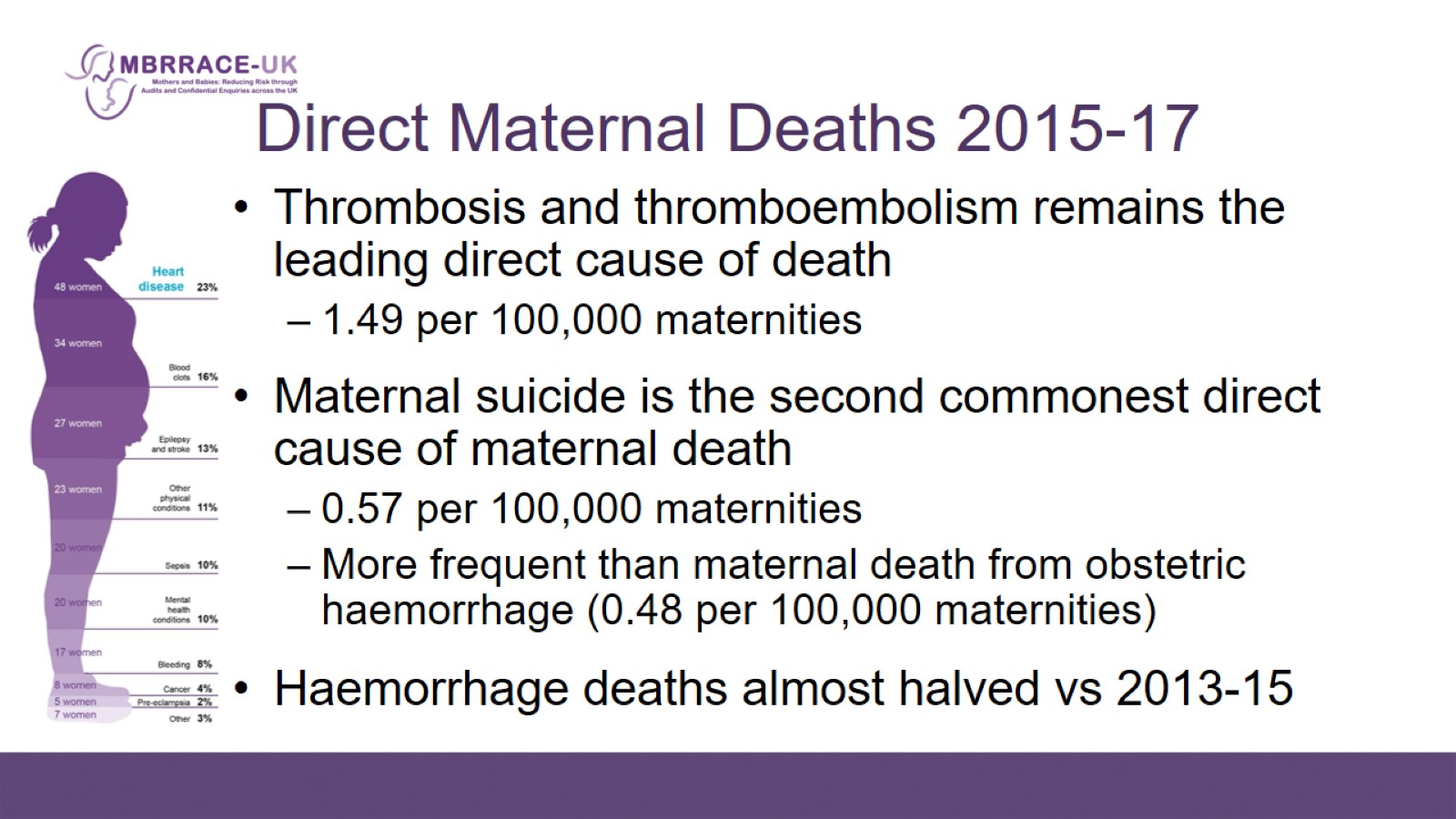 Direct Maternal Deaths 2015-17
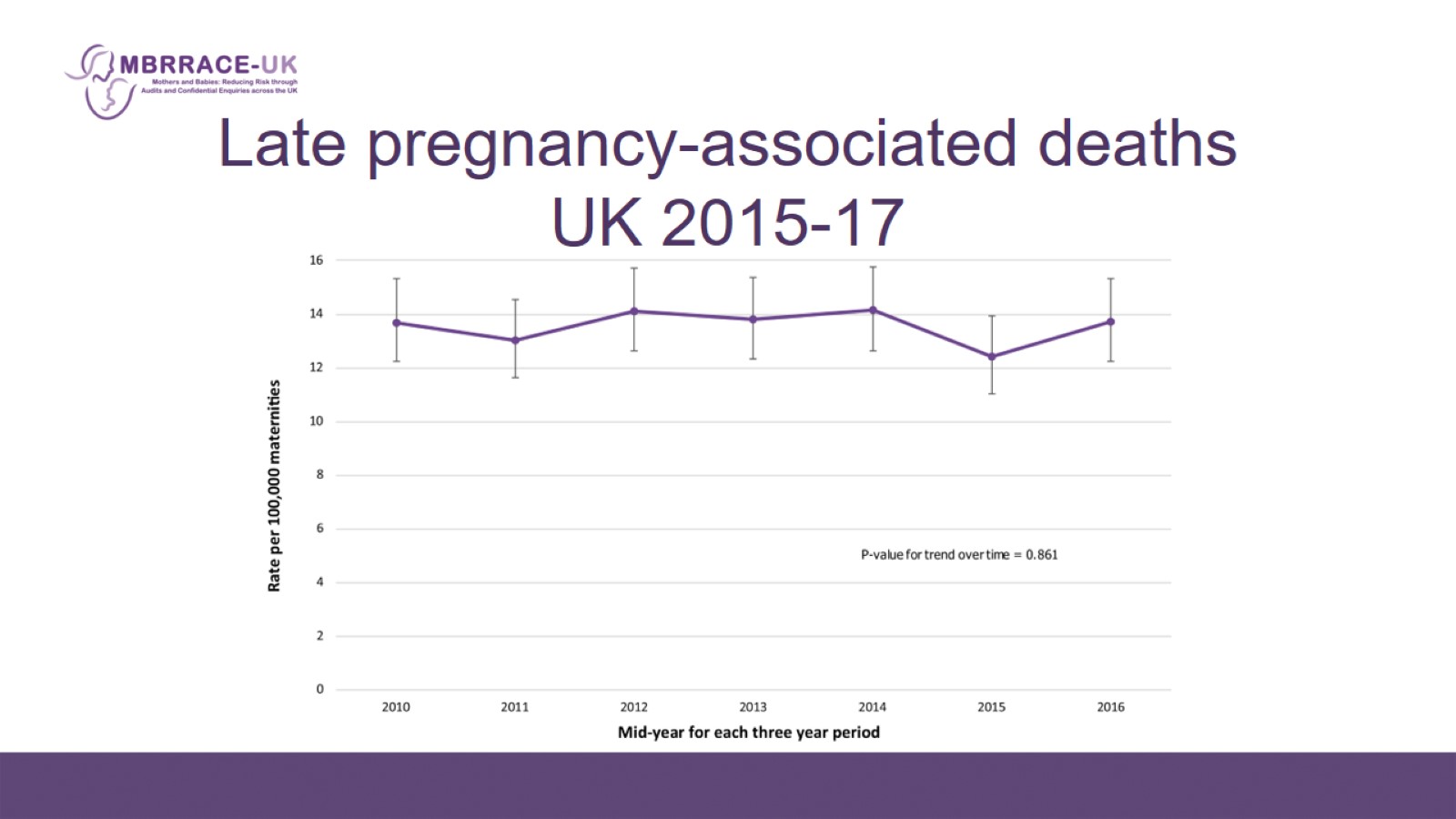 Late pregnancy-associated deaths UK 2015-17
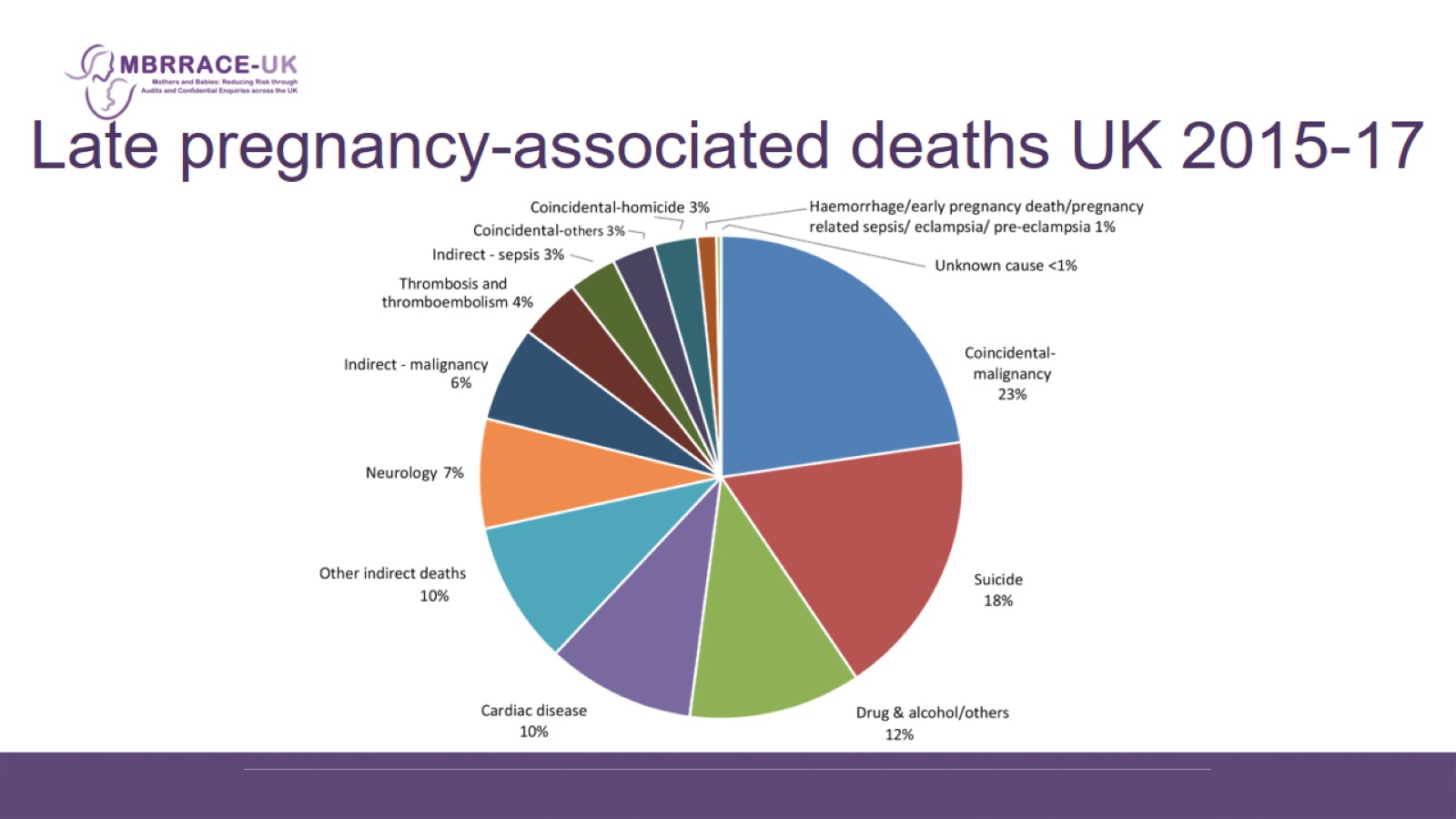 Late pregnancy-associated deaths UK 2015-17
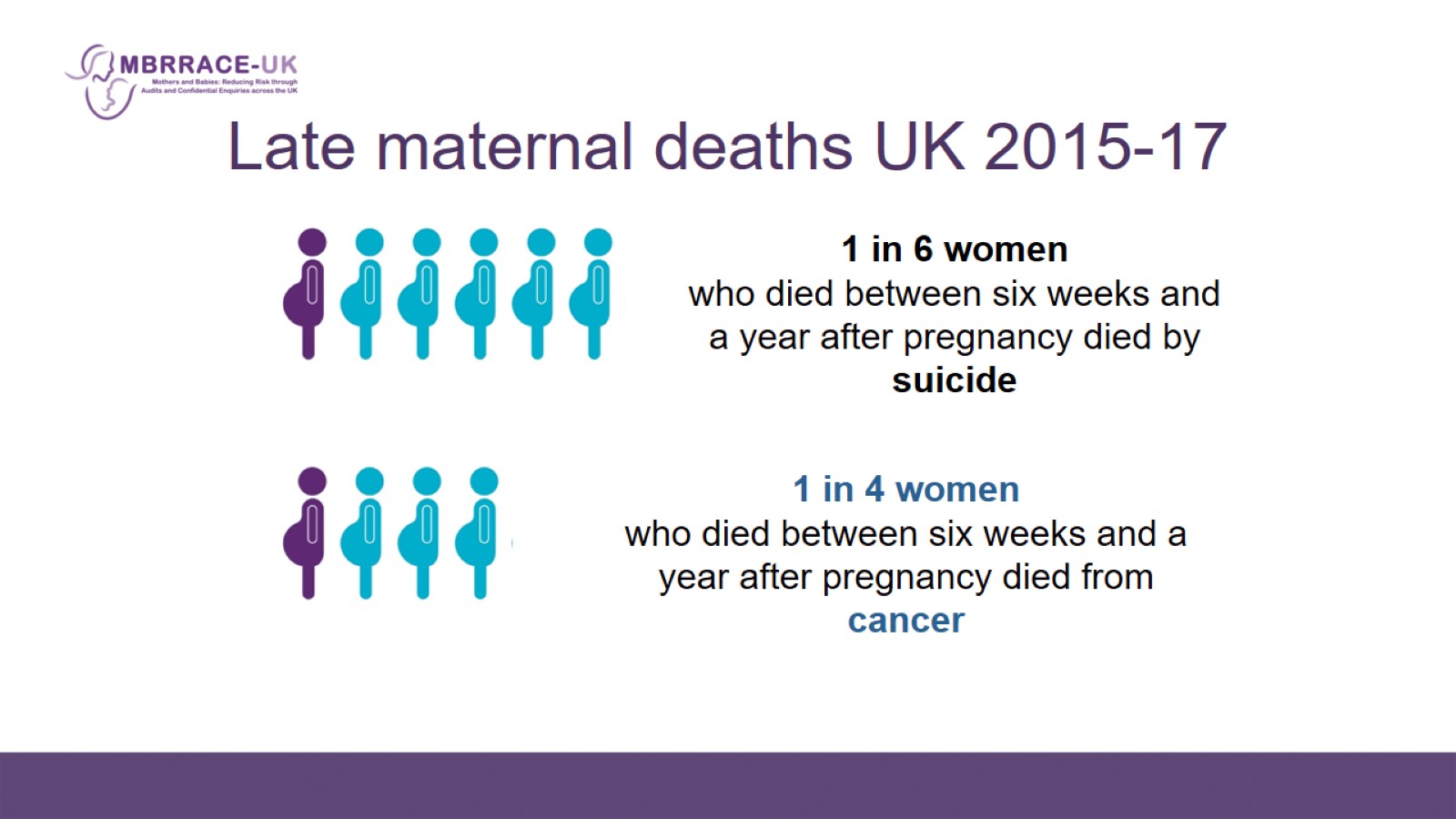 Late maternal deaths UK 2015-17
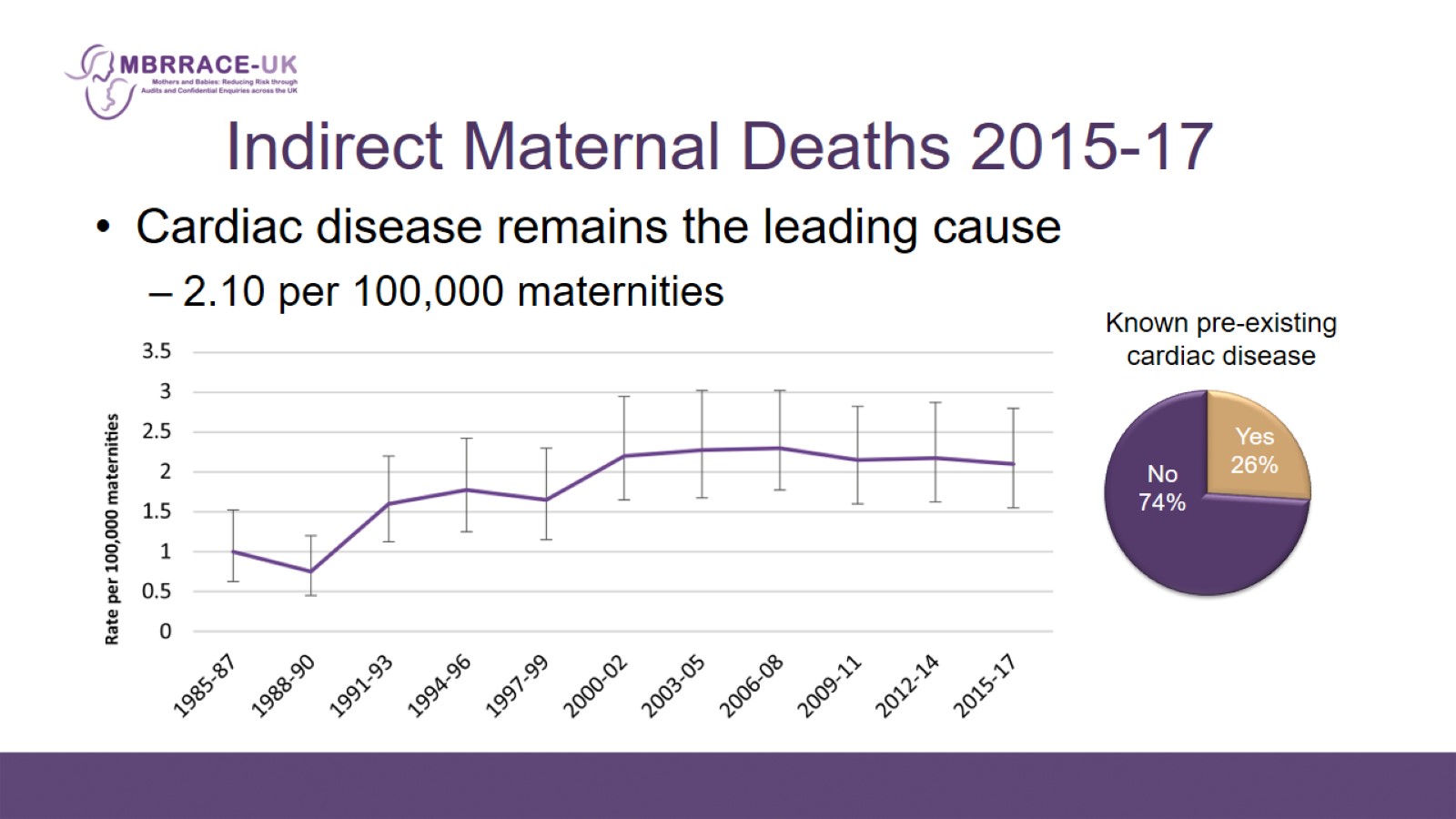 Indirect Maternal Deaths 2015-17
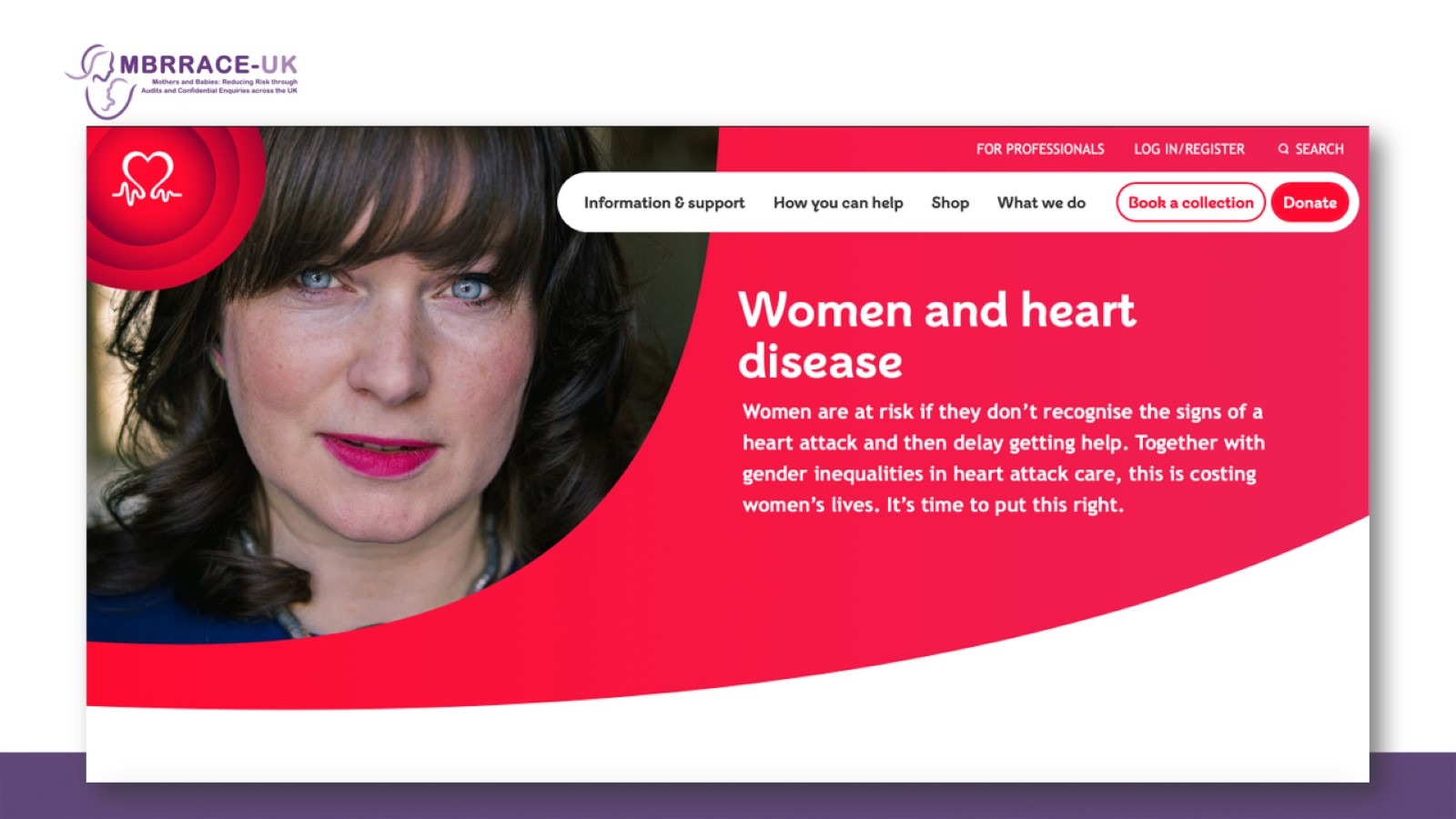 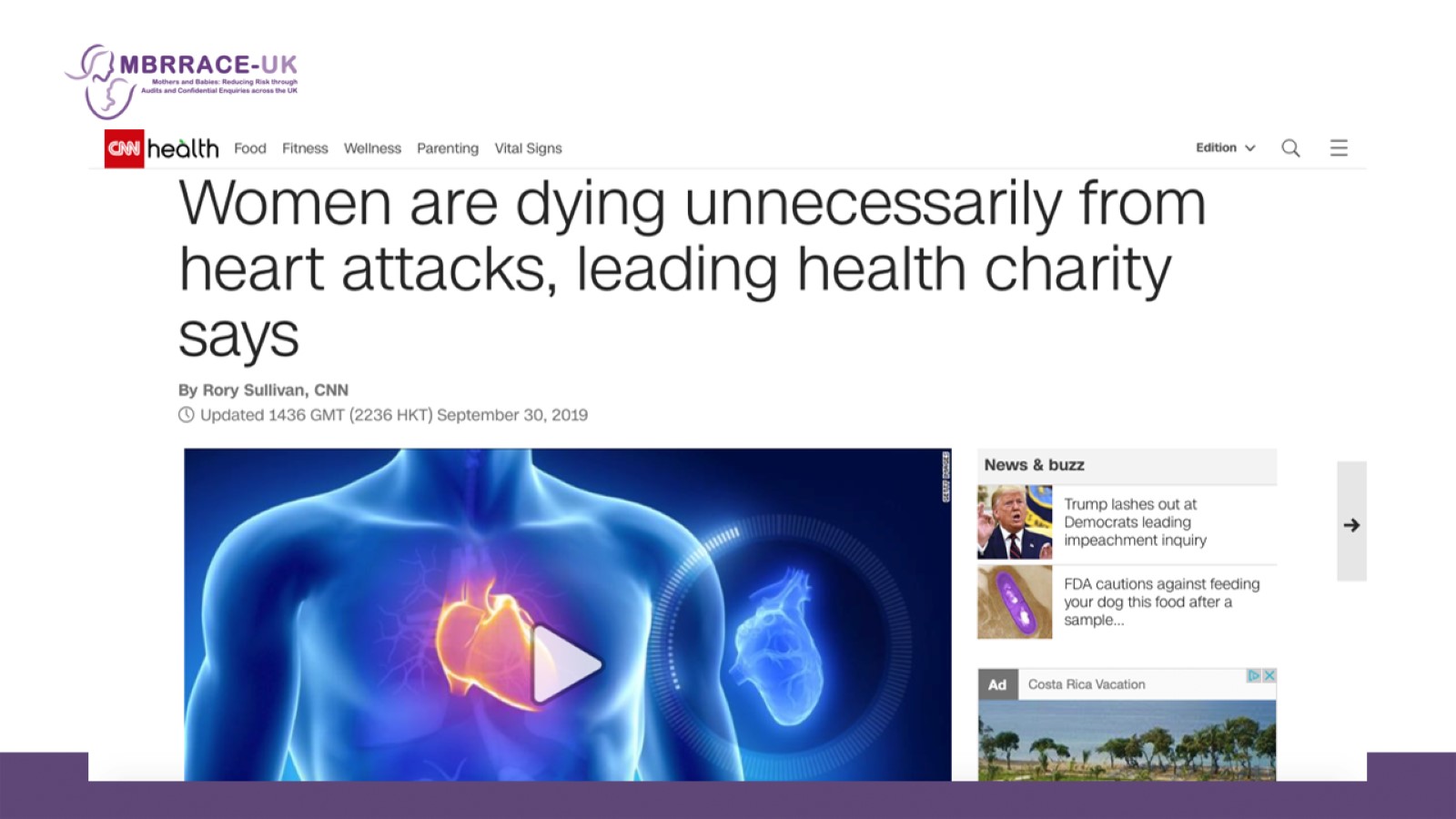 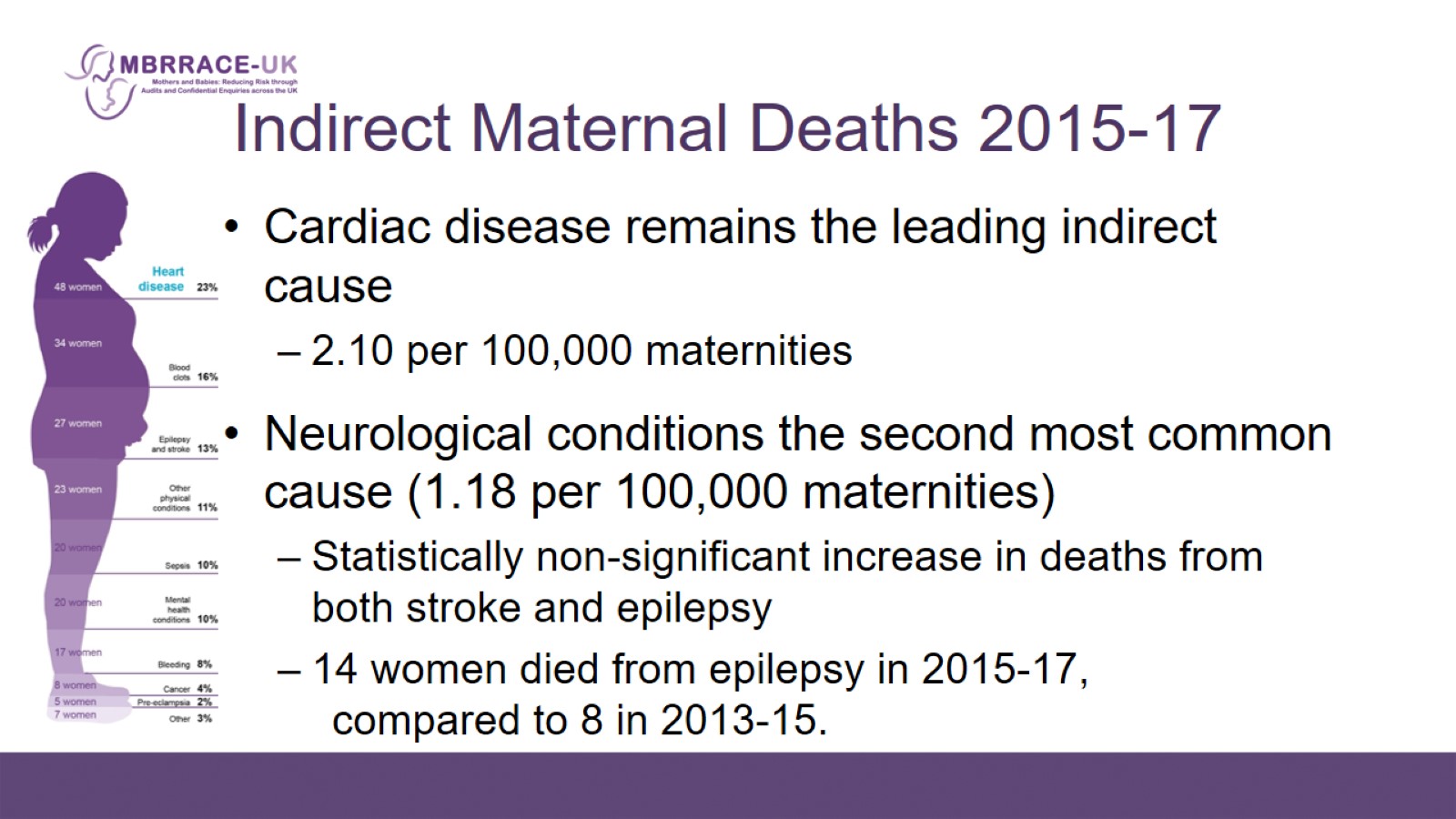 Indirect Maternal Deaths 2015-17
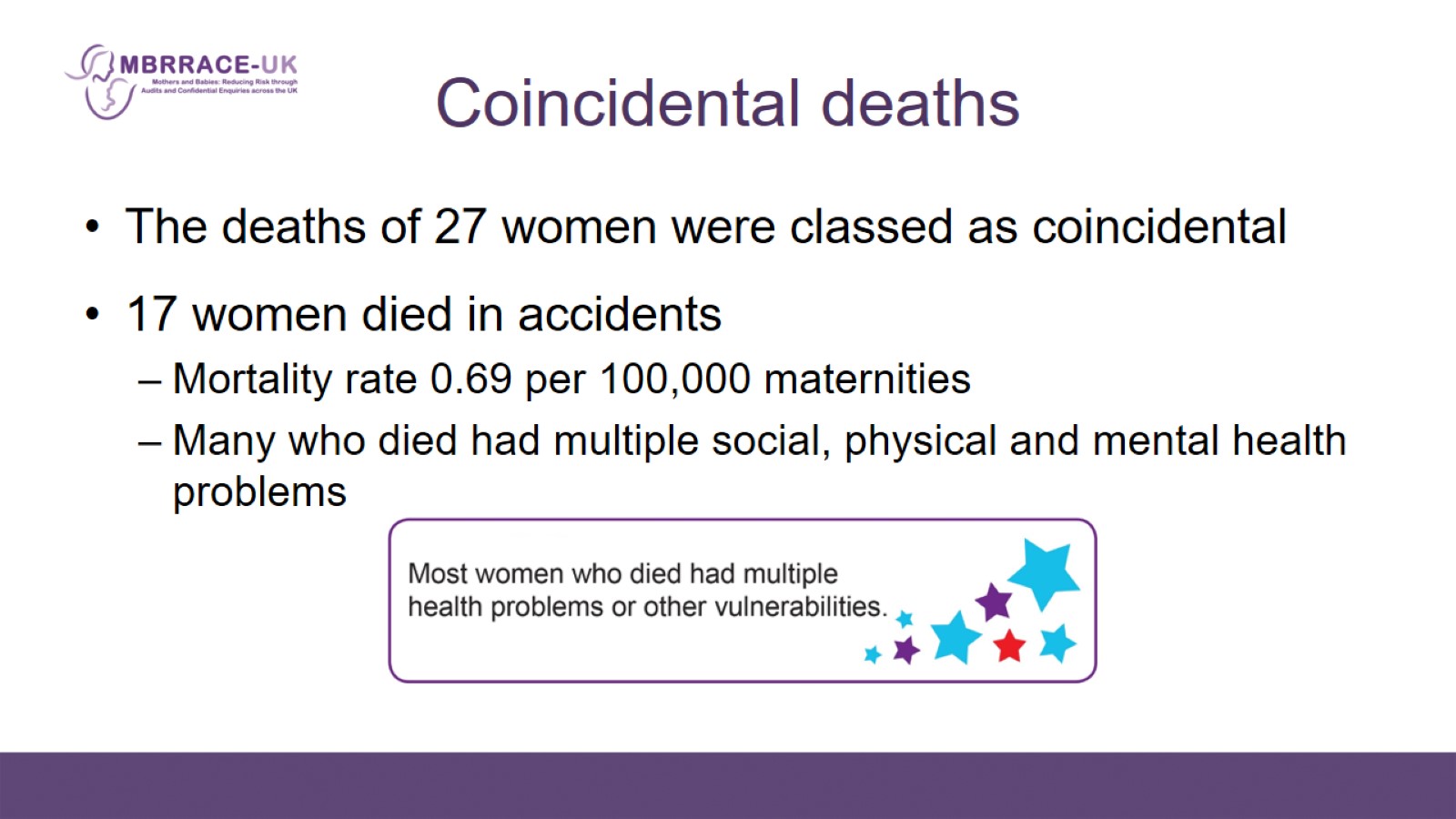 Coincidental deaths
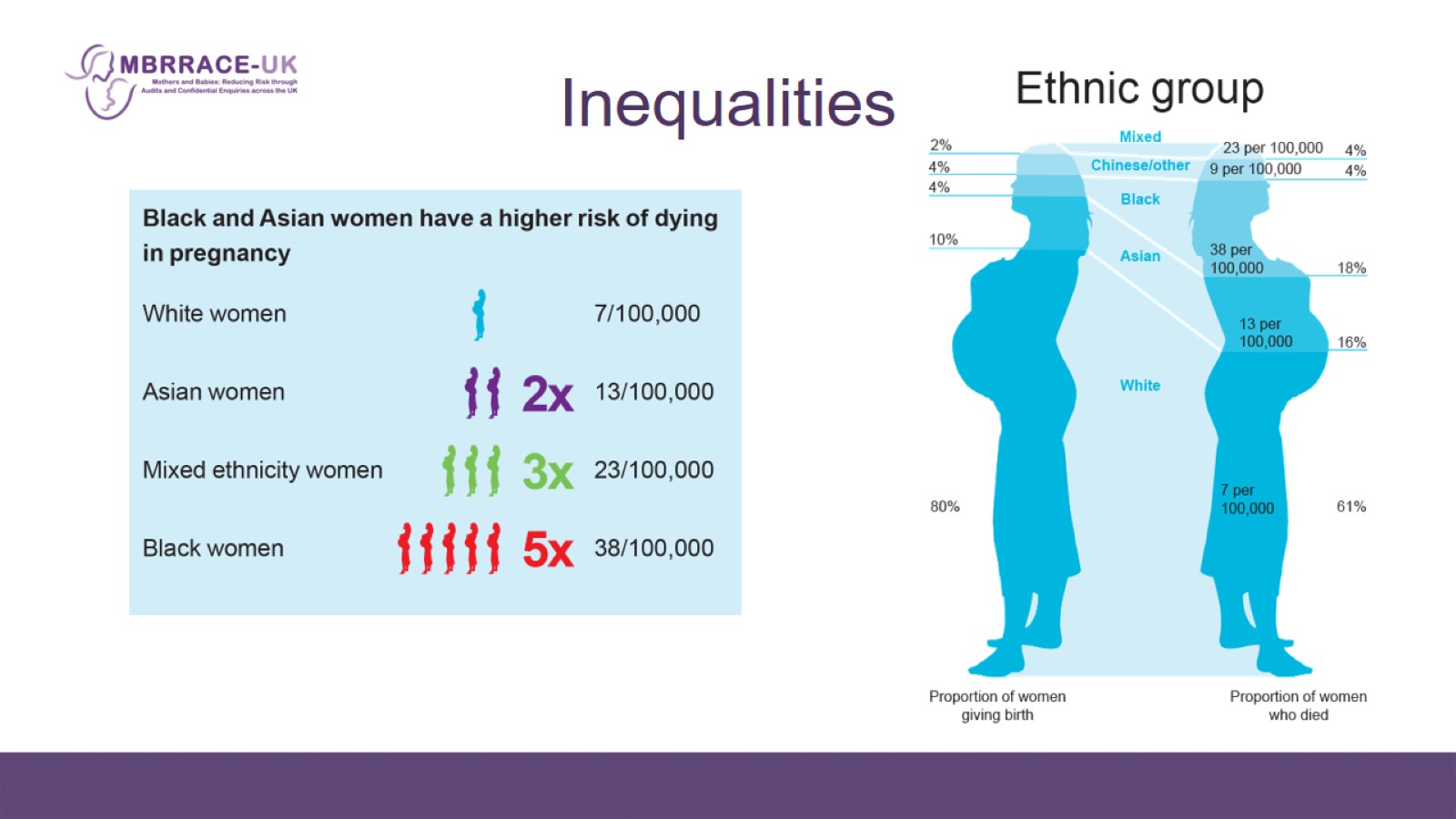 Inequalities
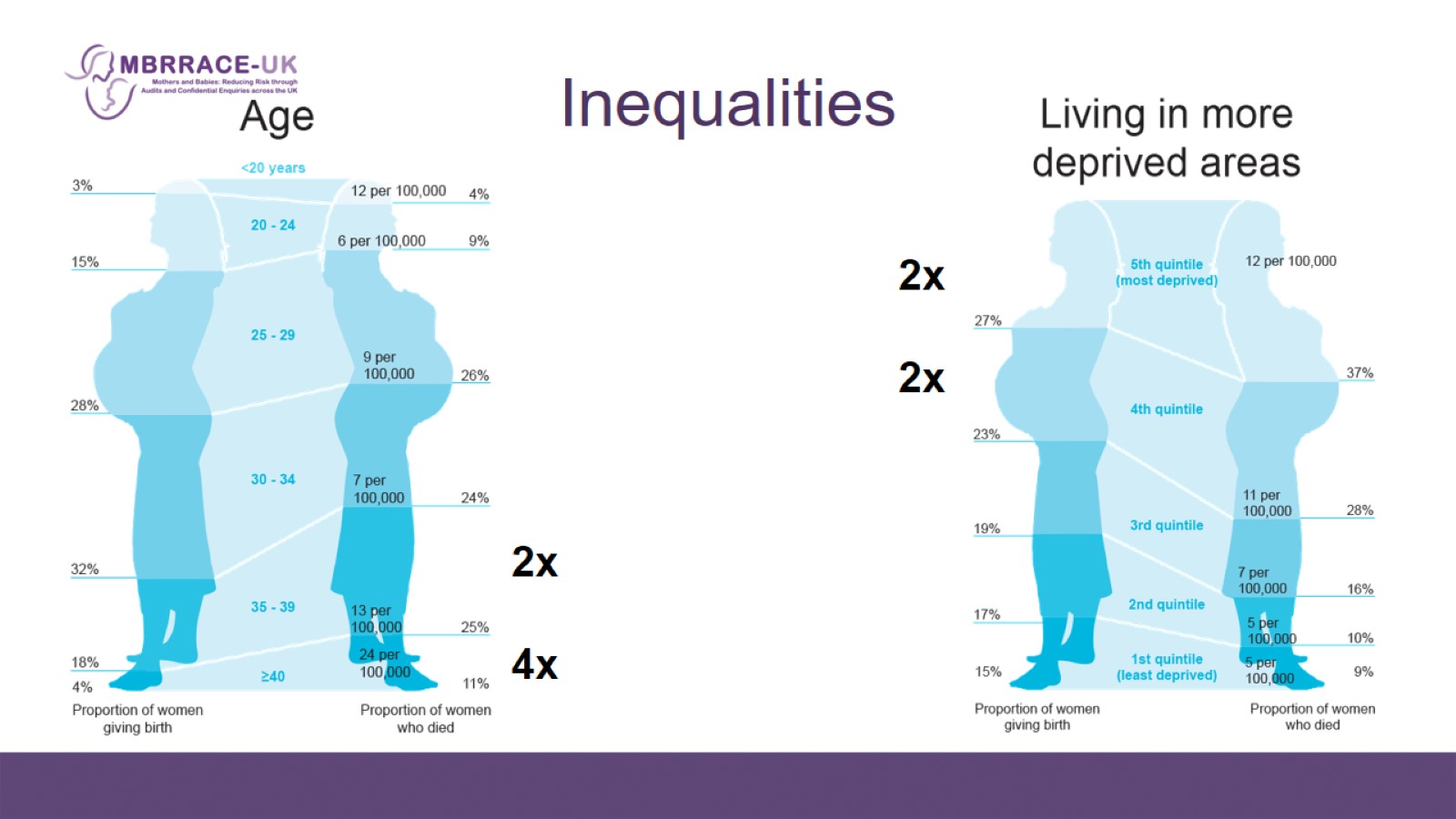 Inequalities
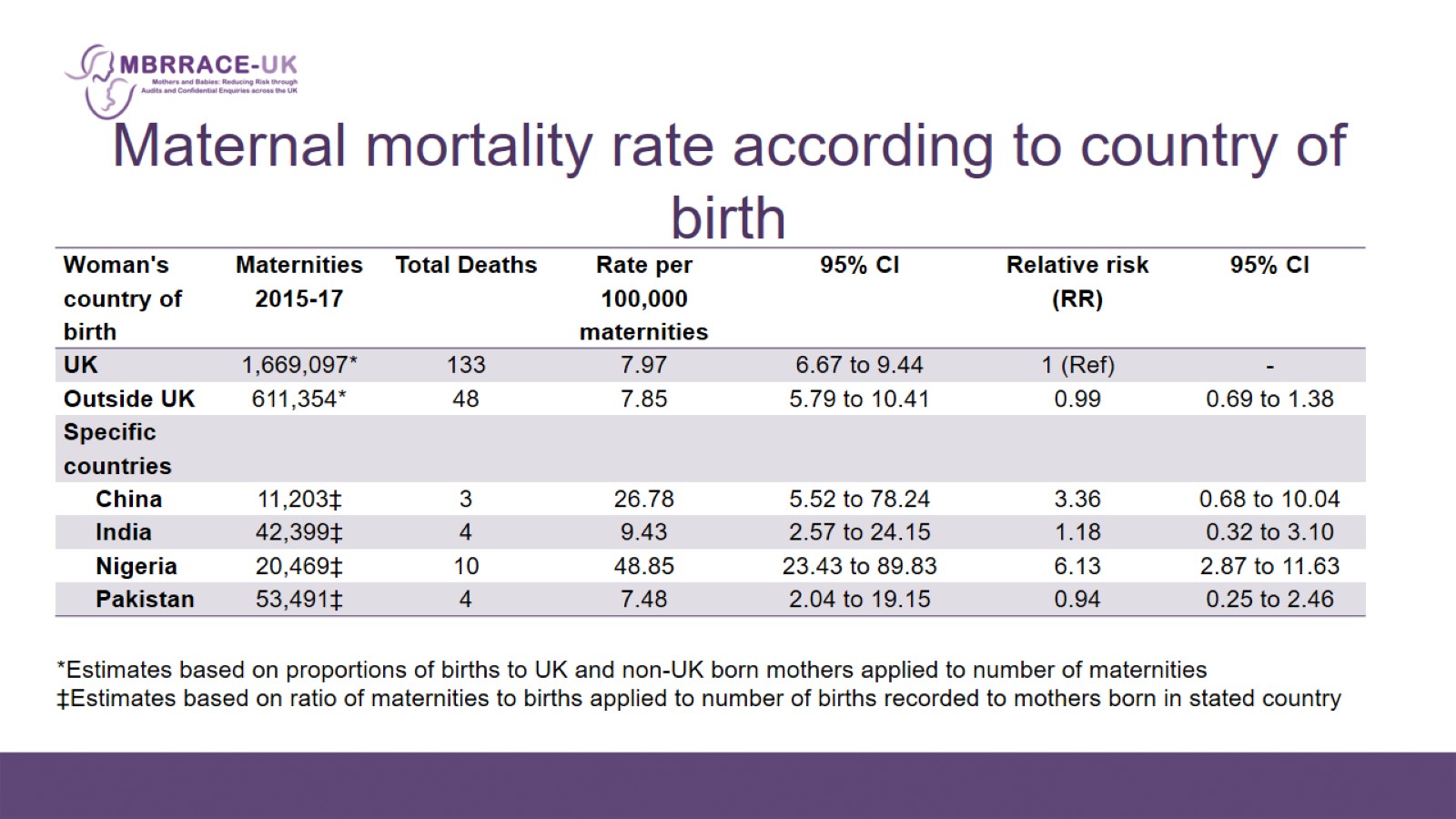 Maternal mortality rate according to country of birth
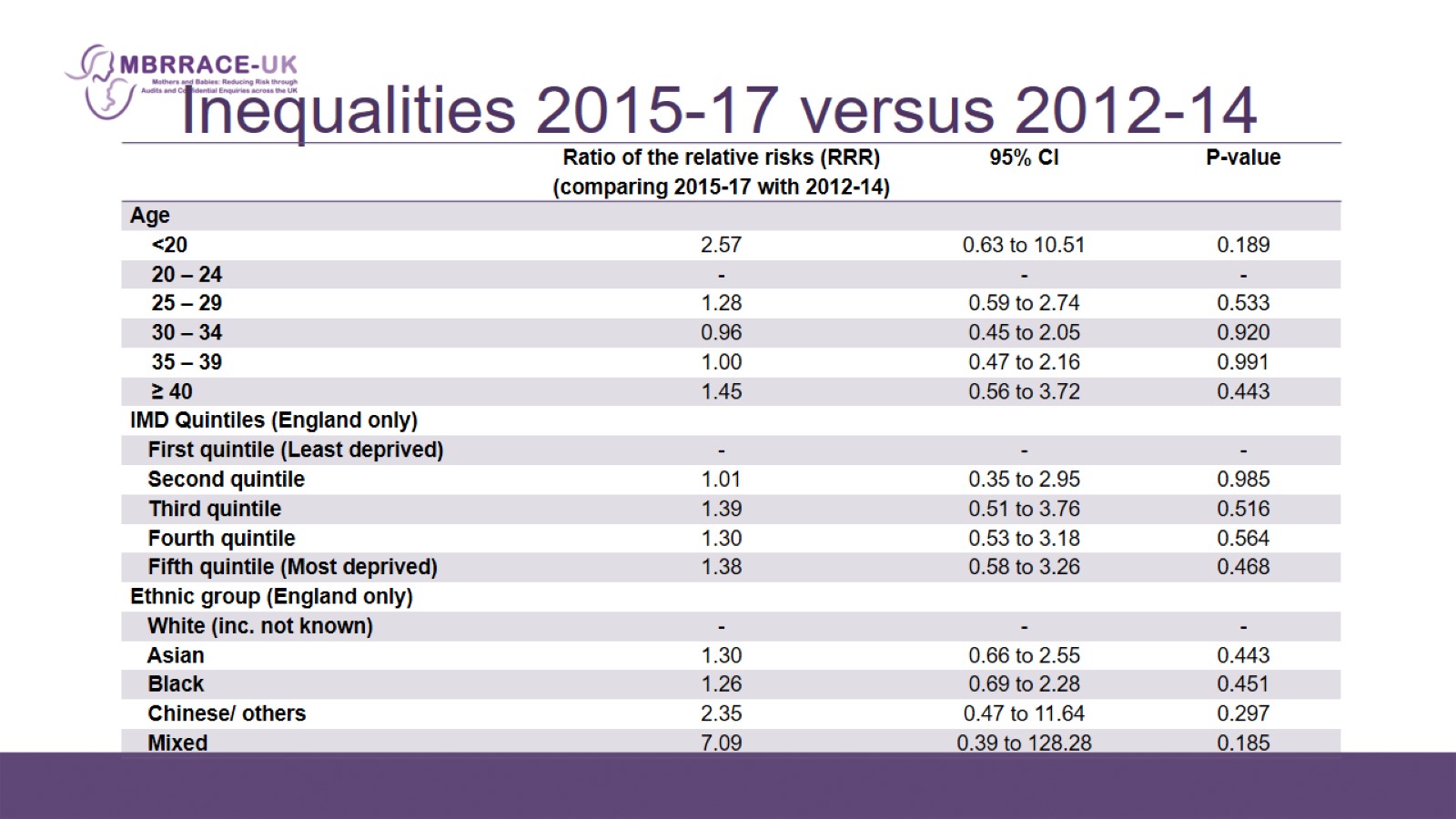 Inequalities 2015-17 versus 2012-14
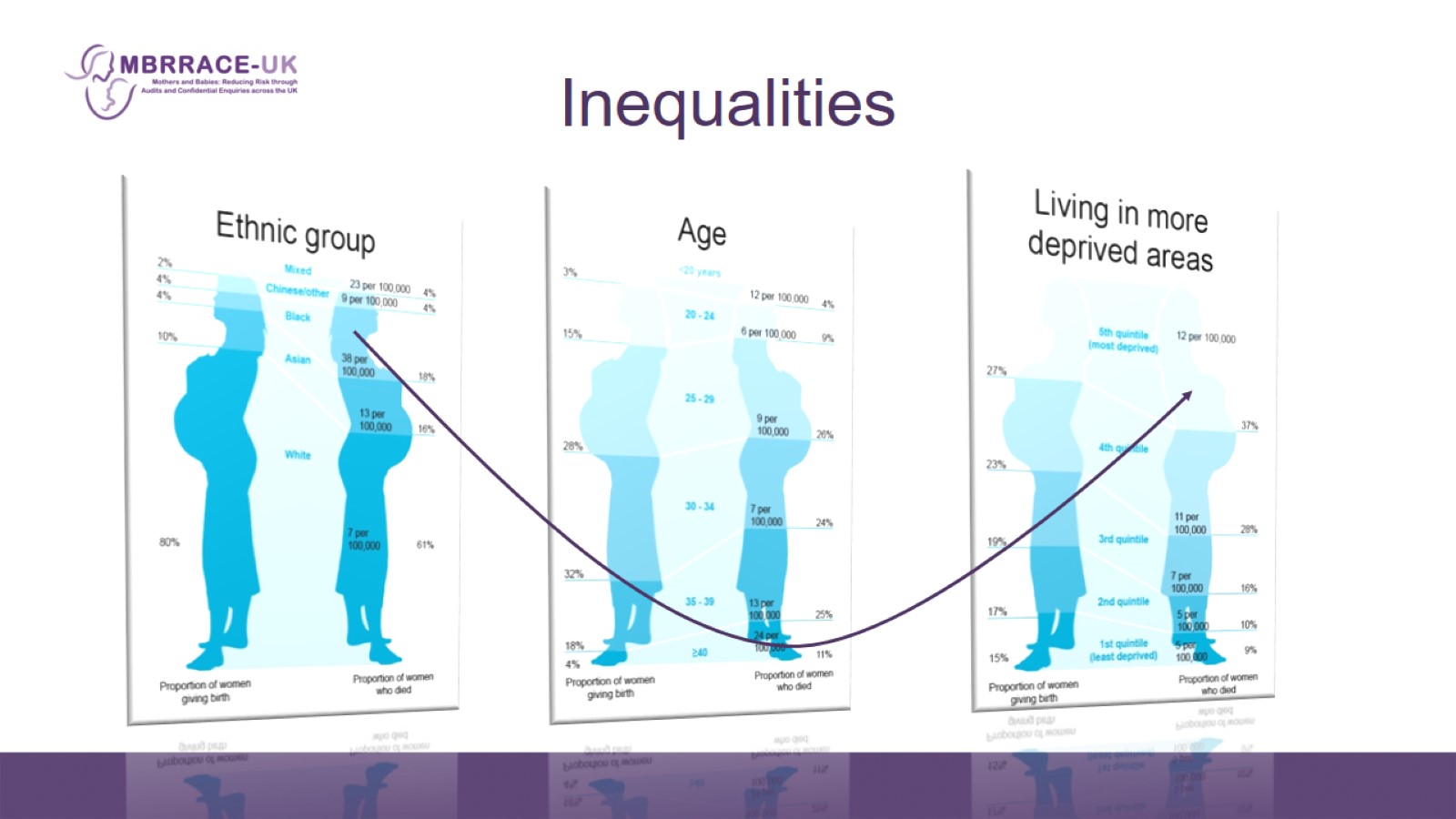 Inequalities
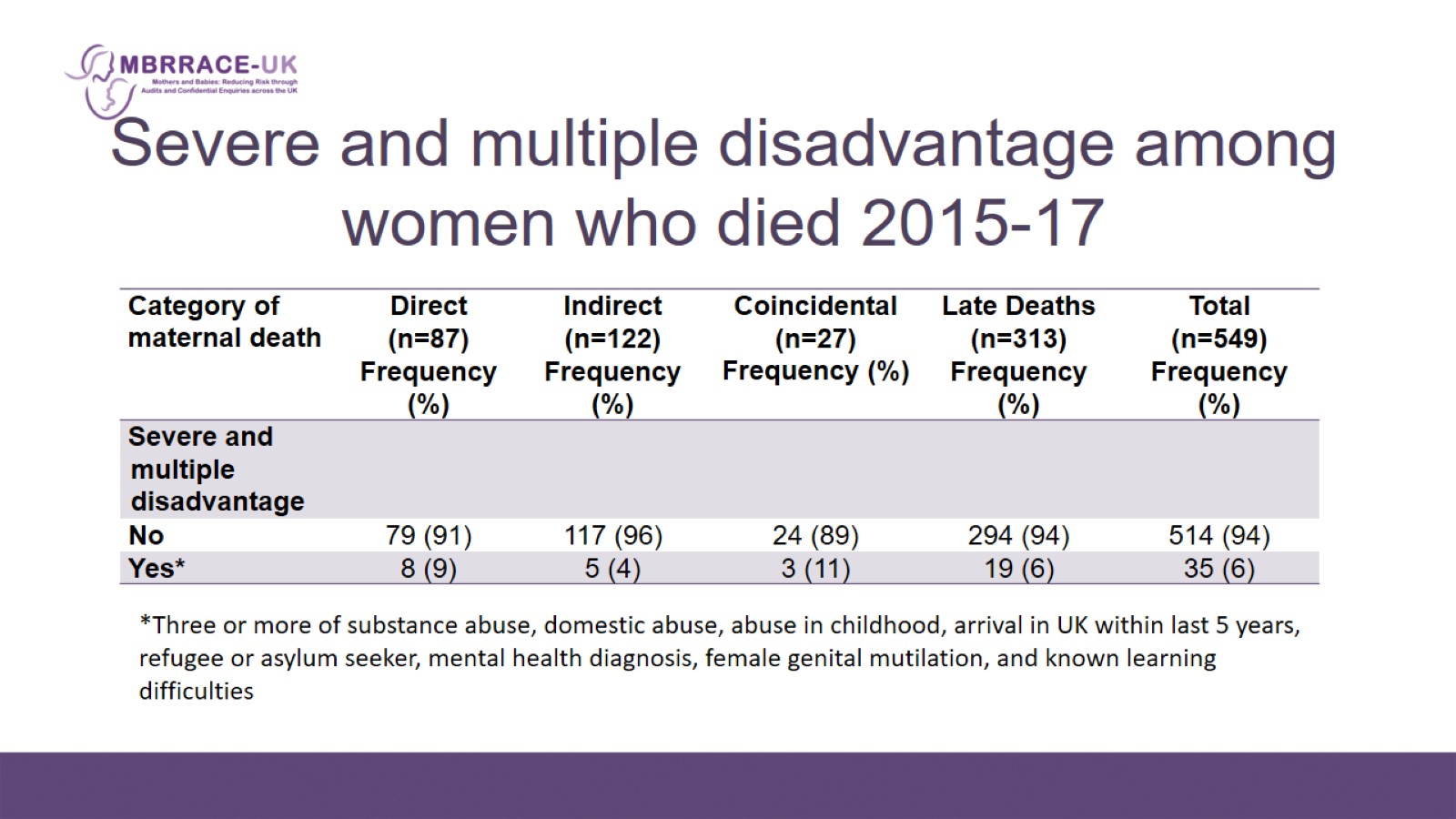 Severe and multiple disadvantage among women who died 2015-17
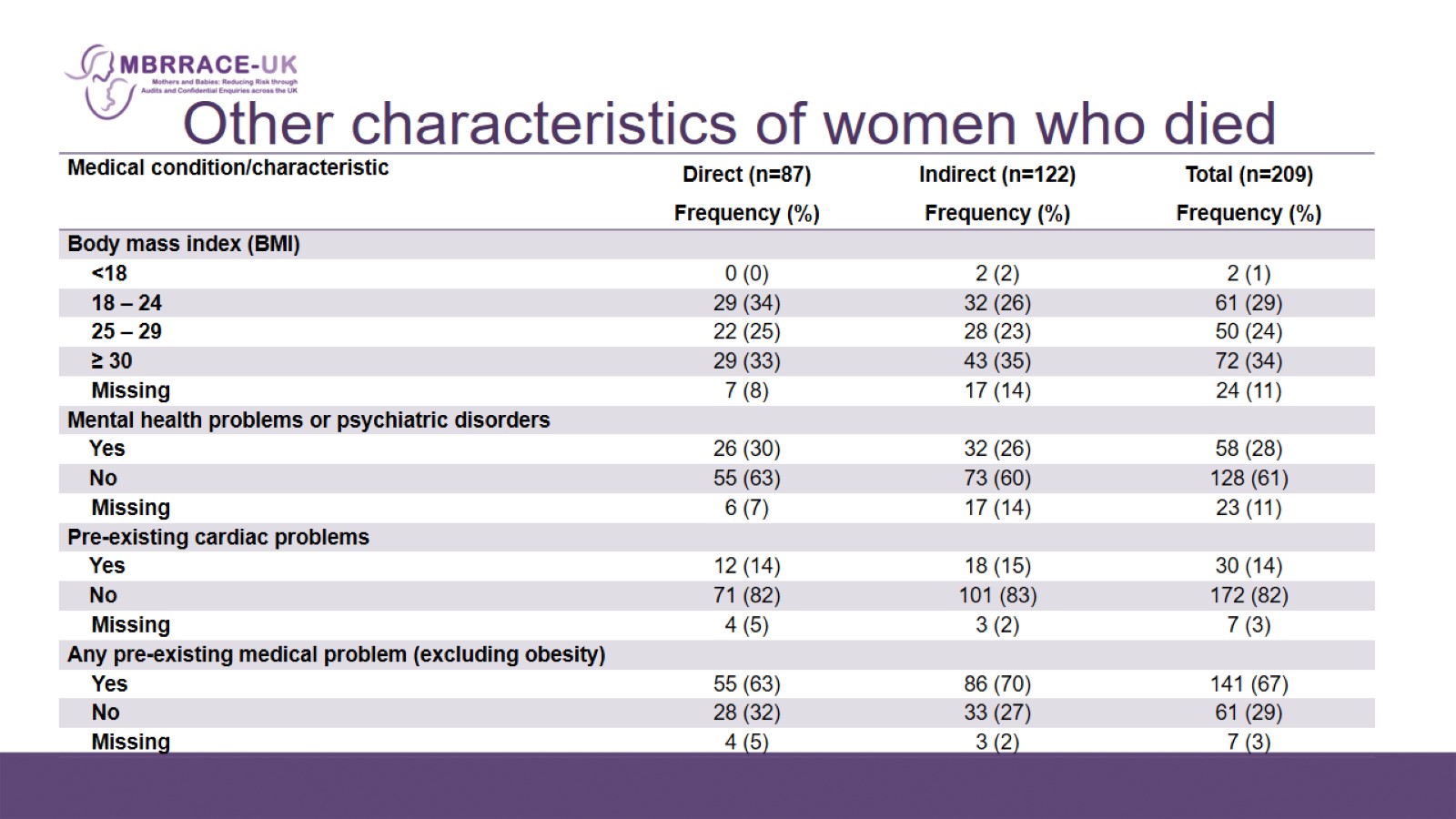 Other characteristics of women who died
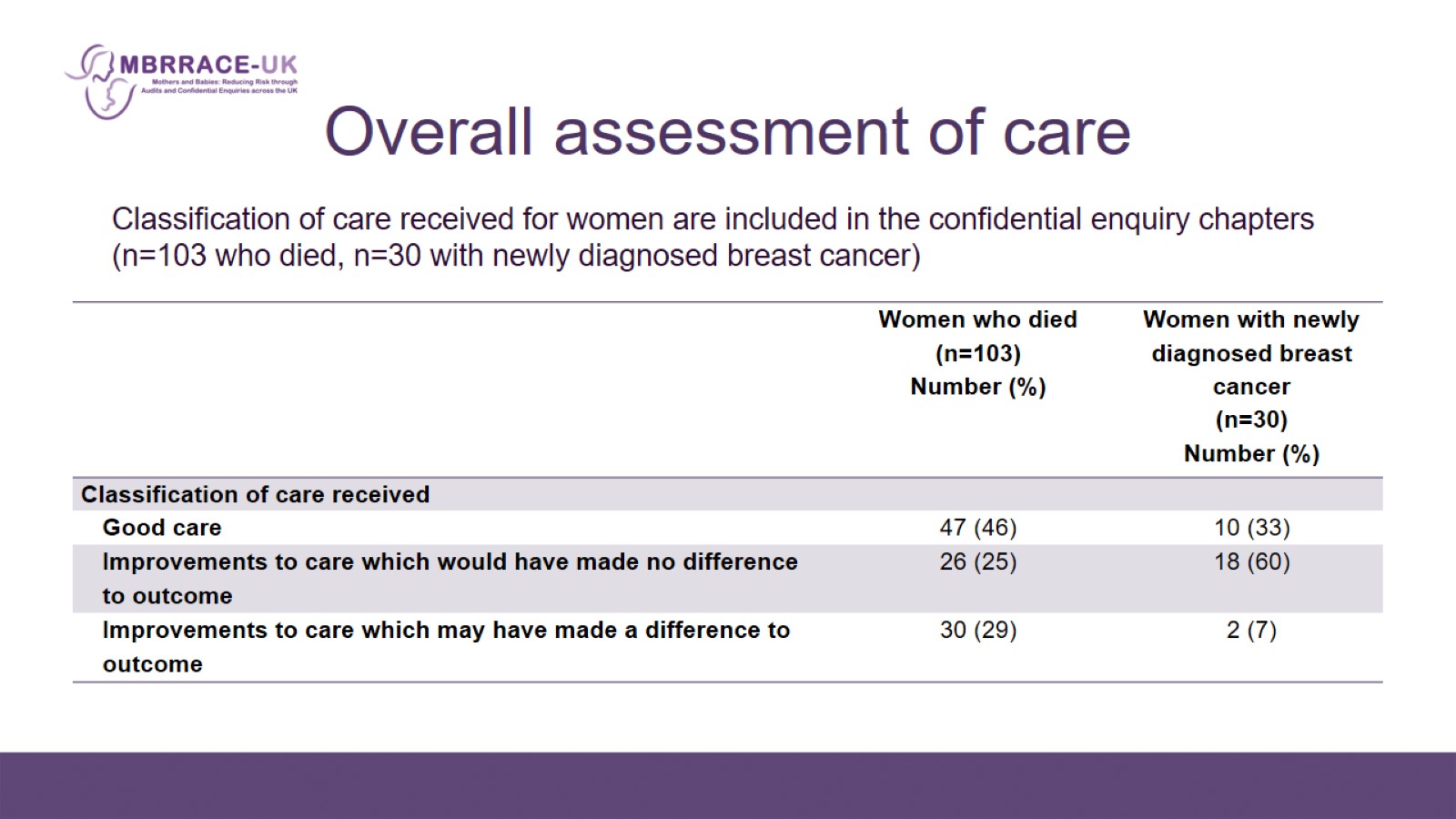 Overall assessment of care
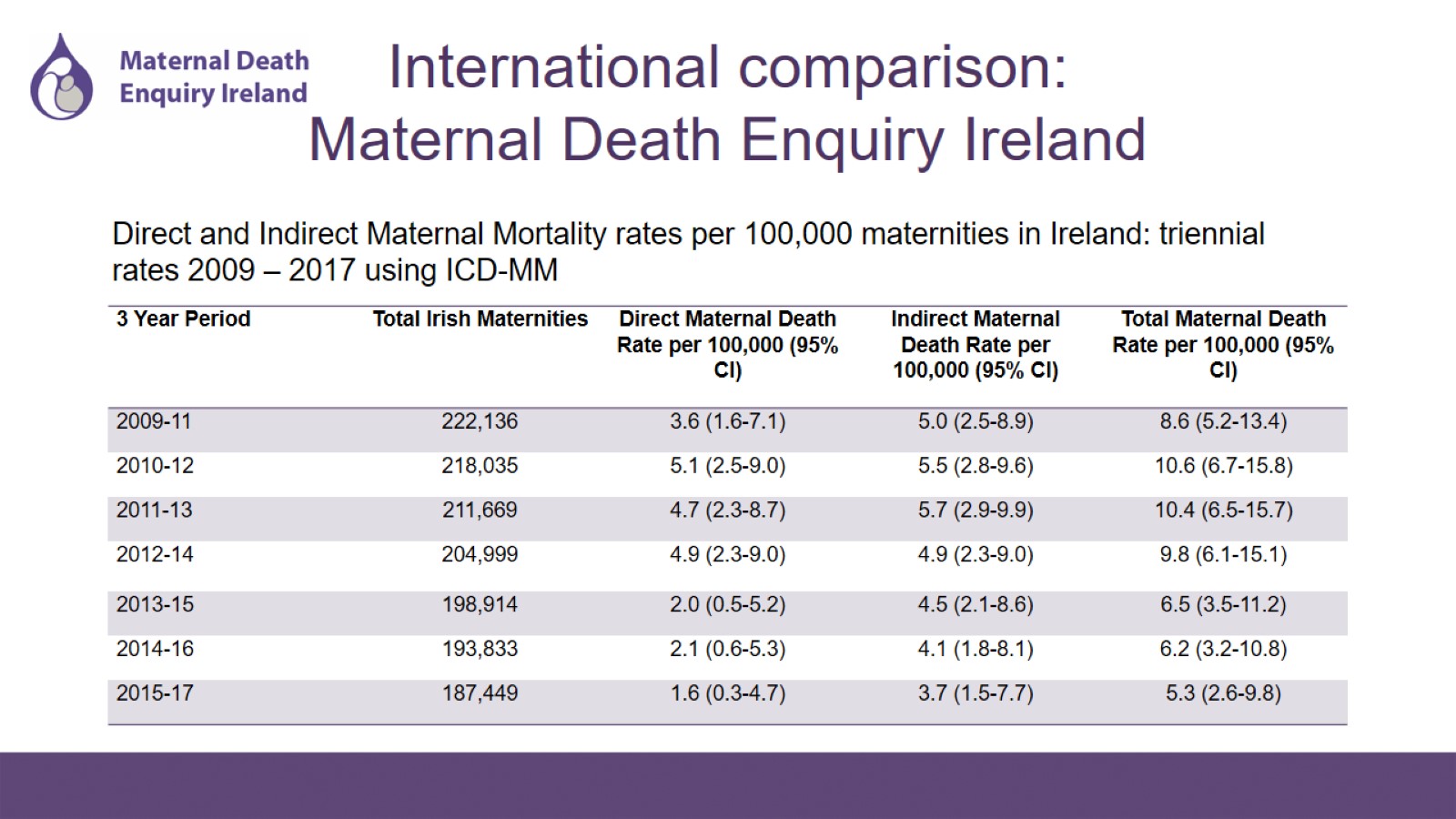 International comparison:Maternal Death Enquiry Ireland
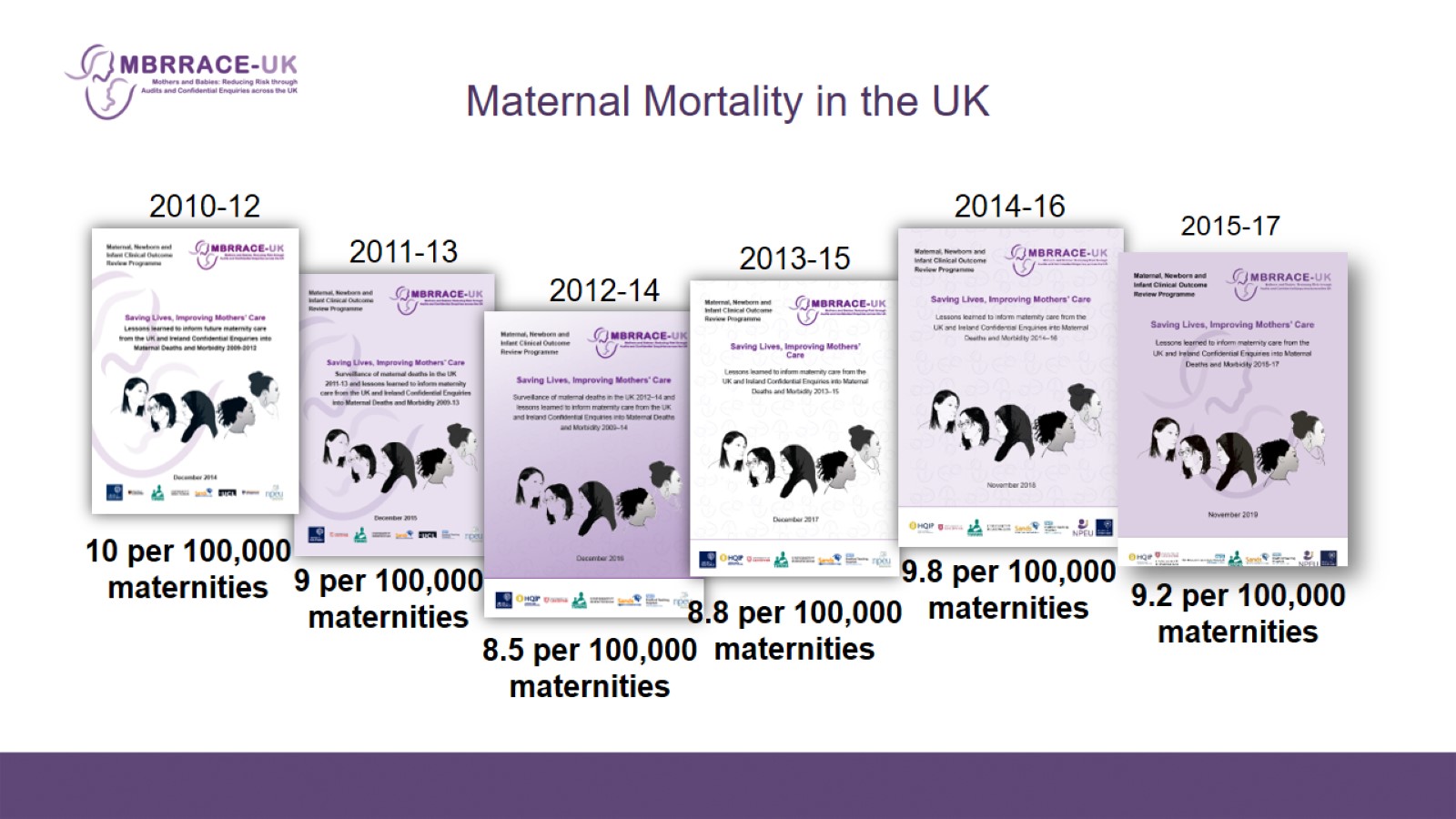 Maternal Mortality in the UK
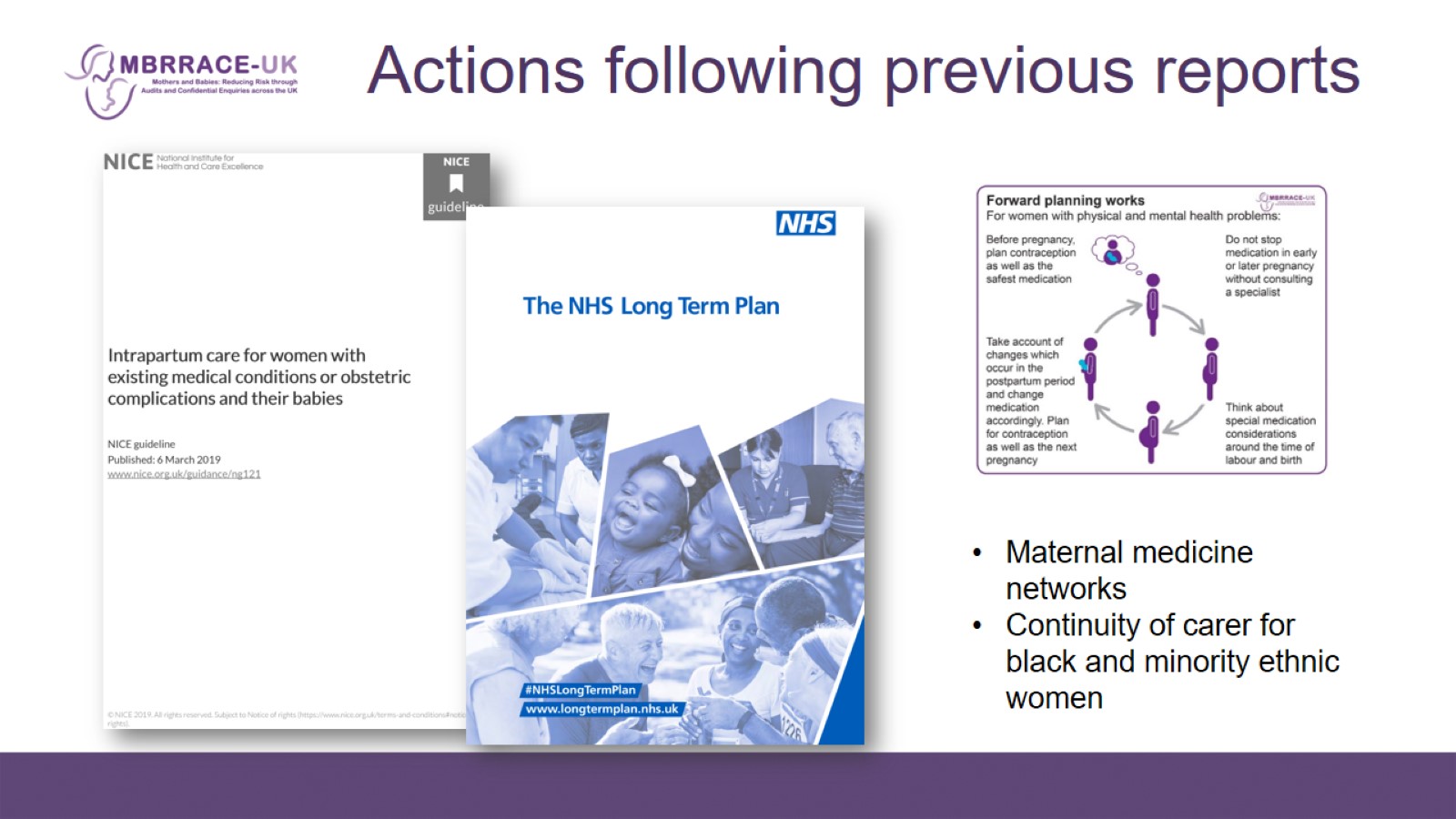 Actions following previous reports
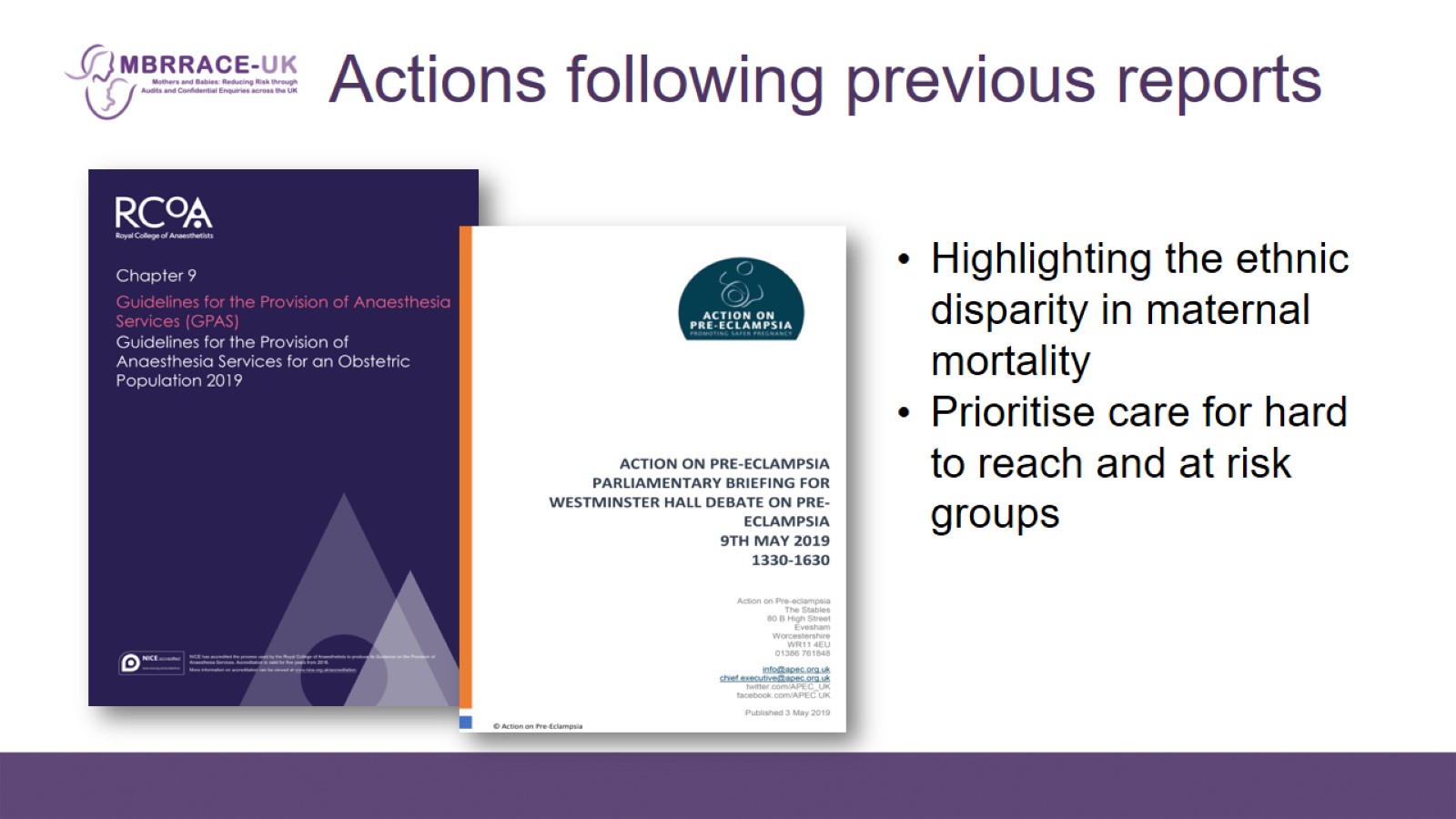 Actions following previous reports
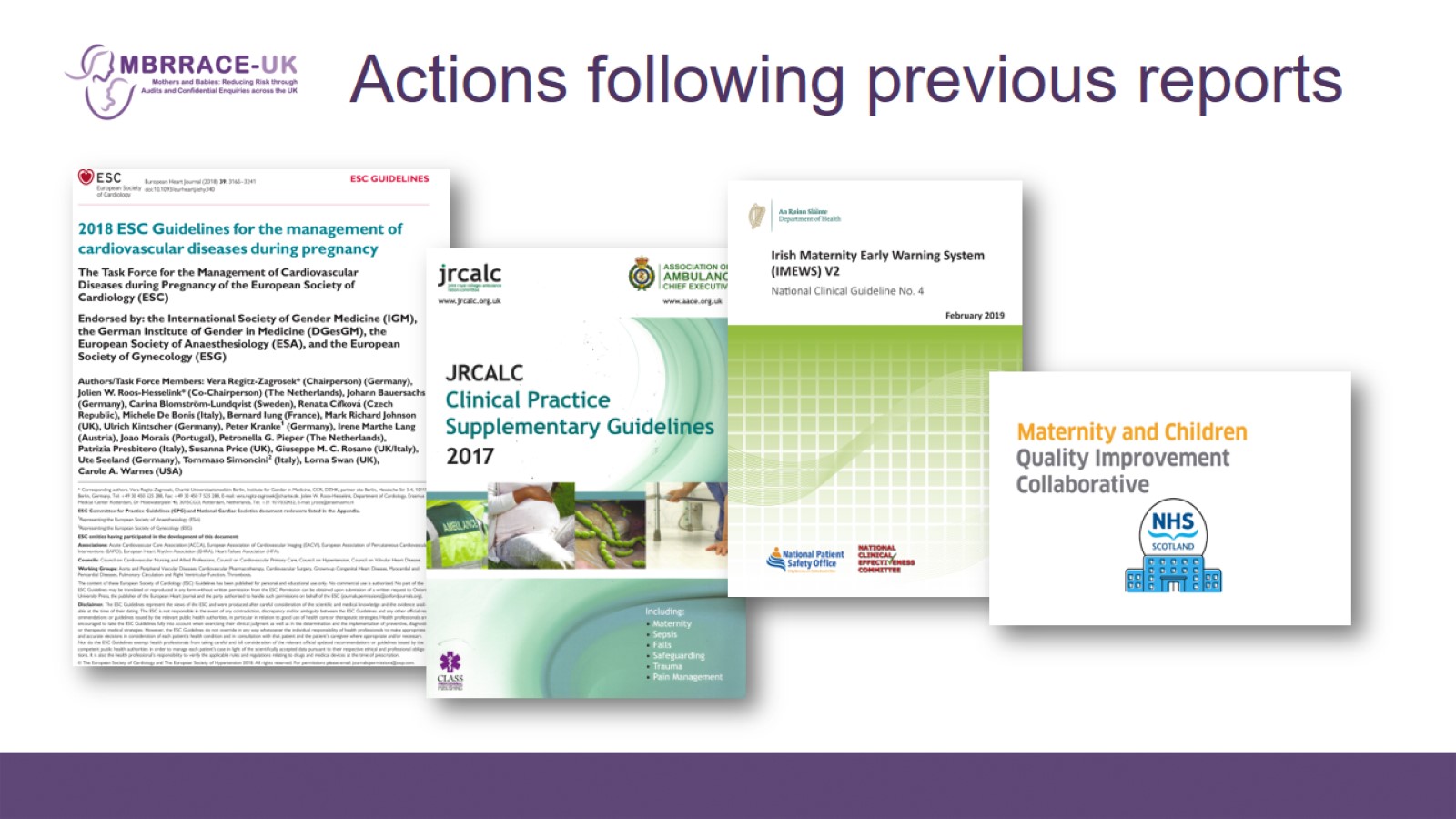 Actions following previous reports
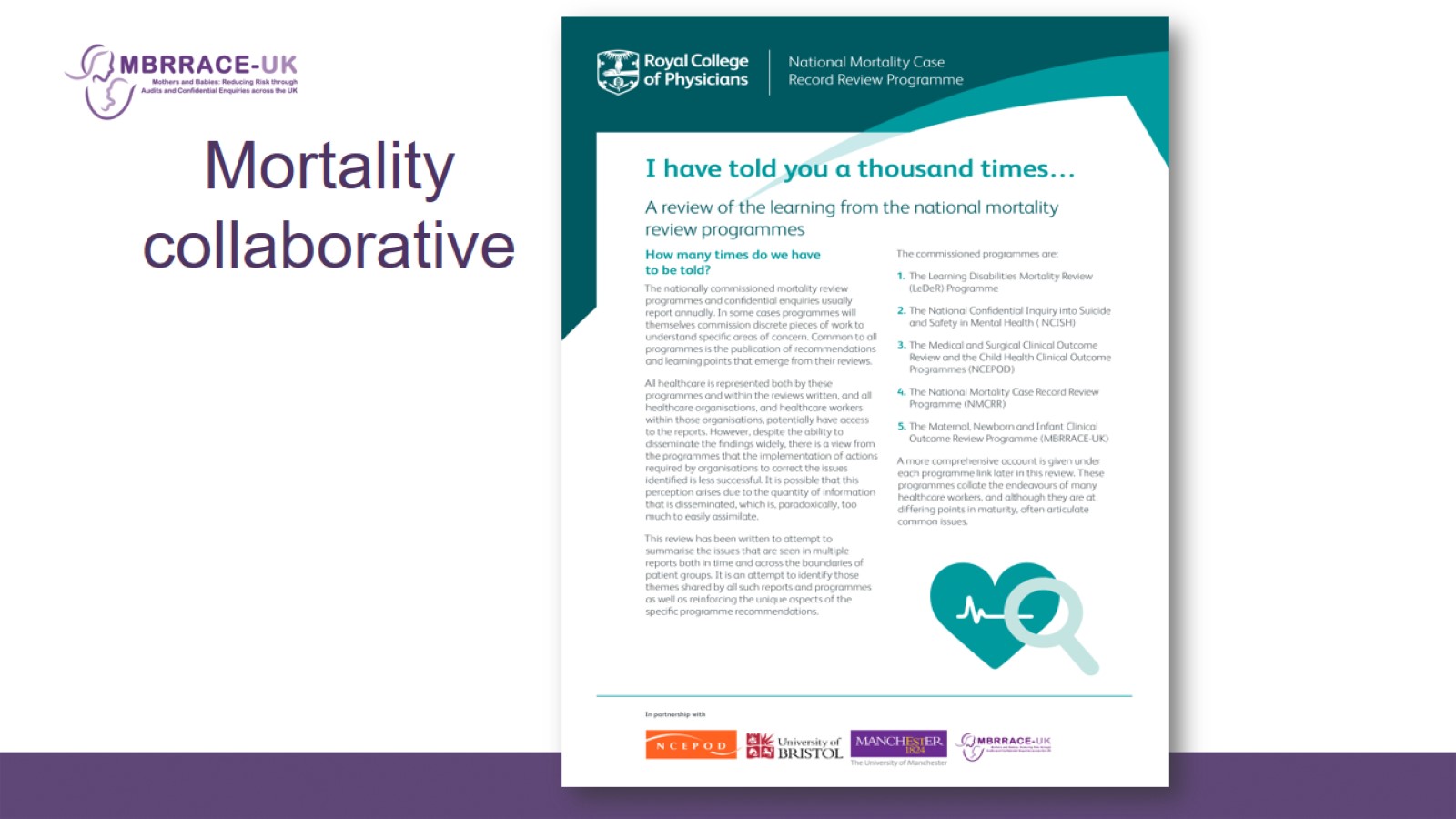 Mortality collaborative
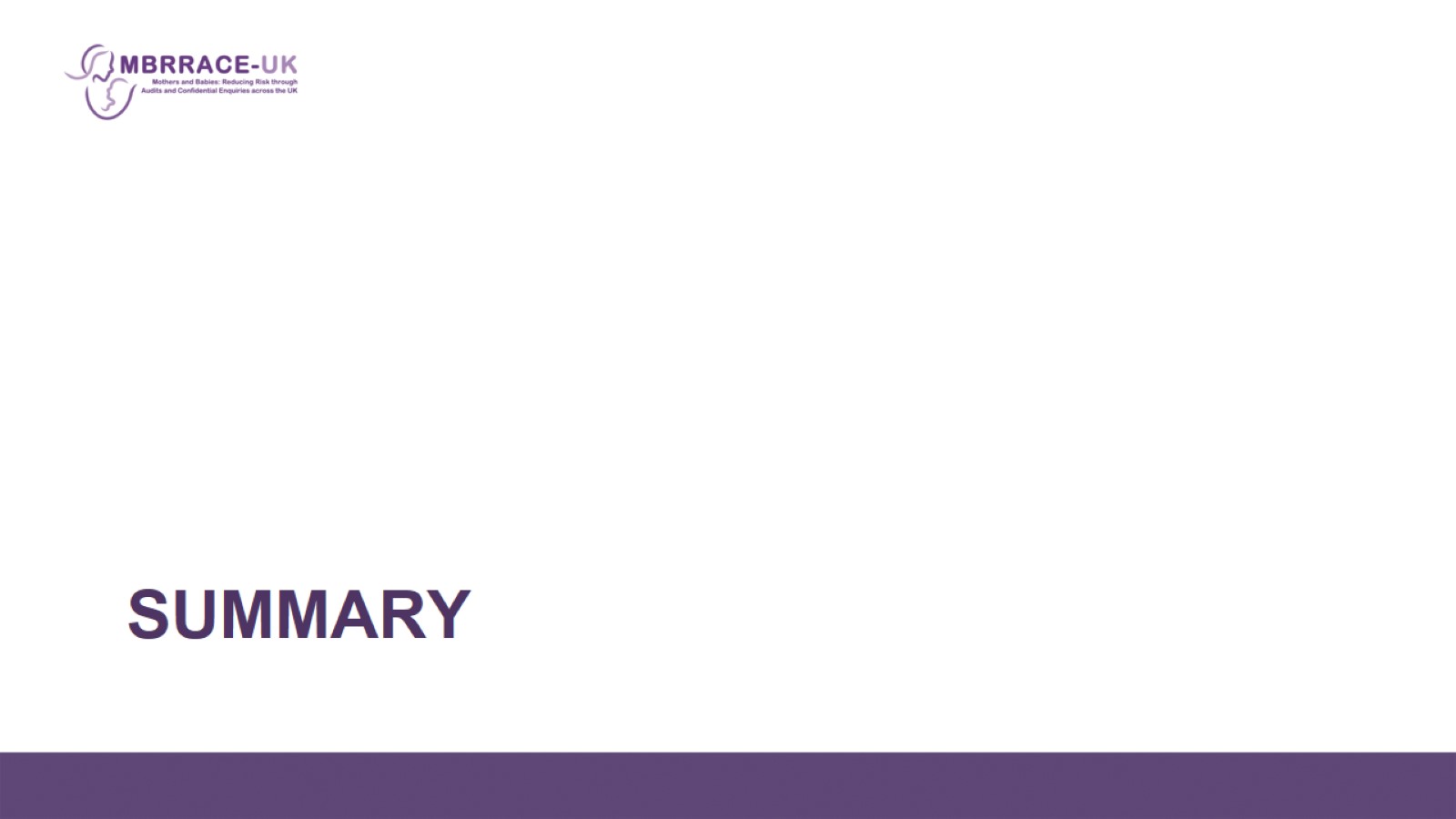 SUMMARY
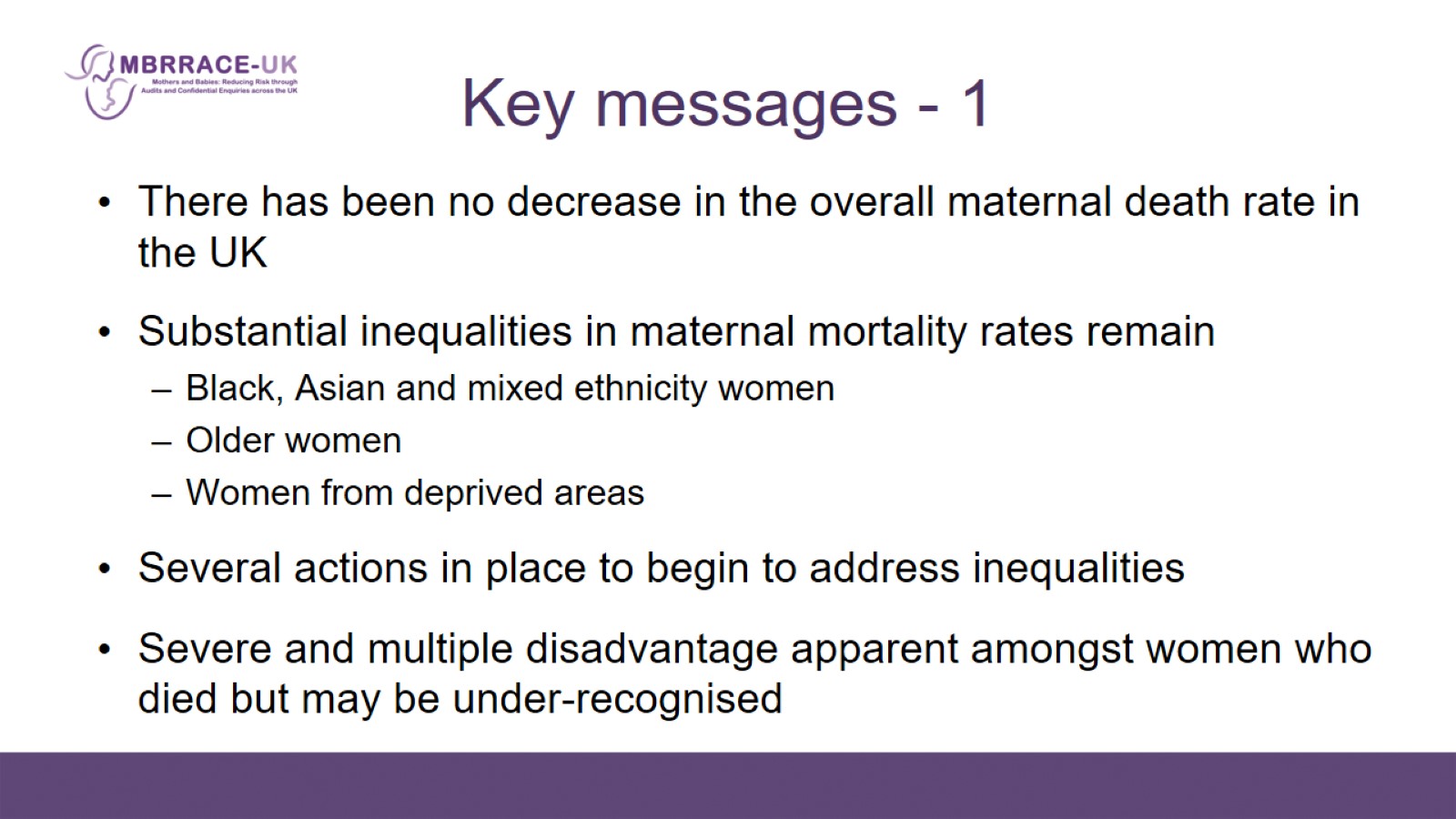 Key messages - 1
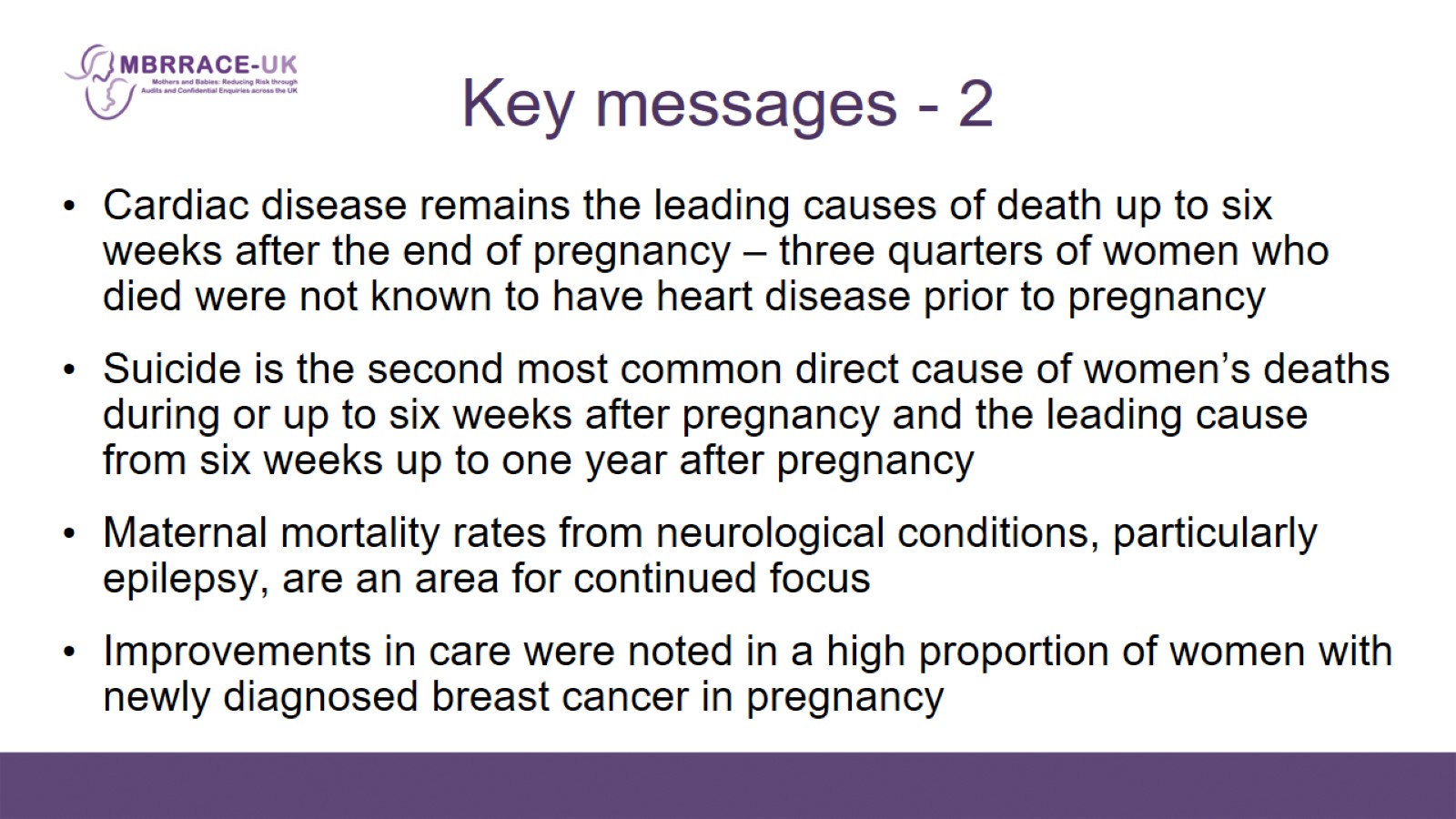 Key messages - 2
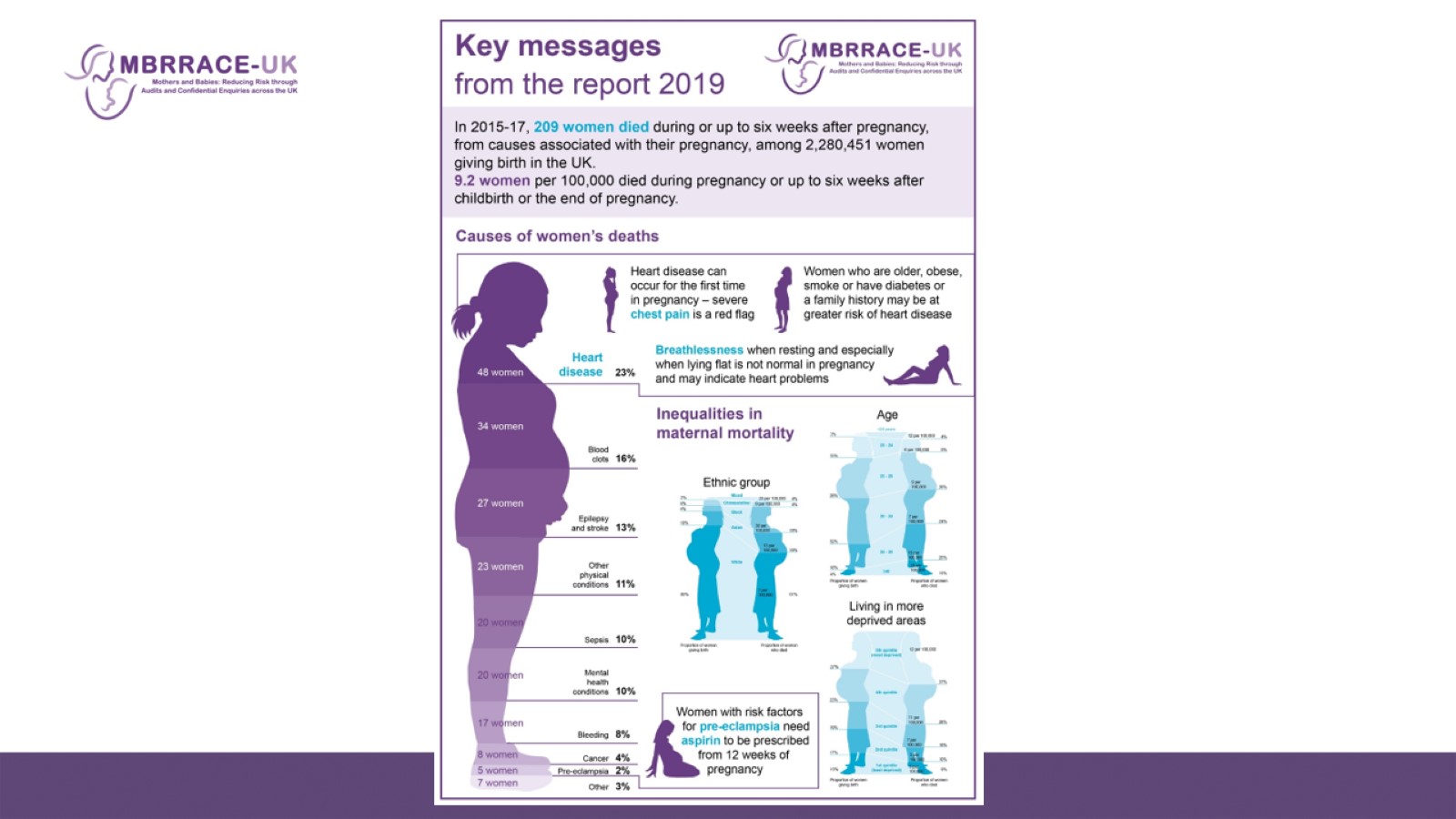 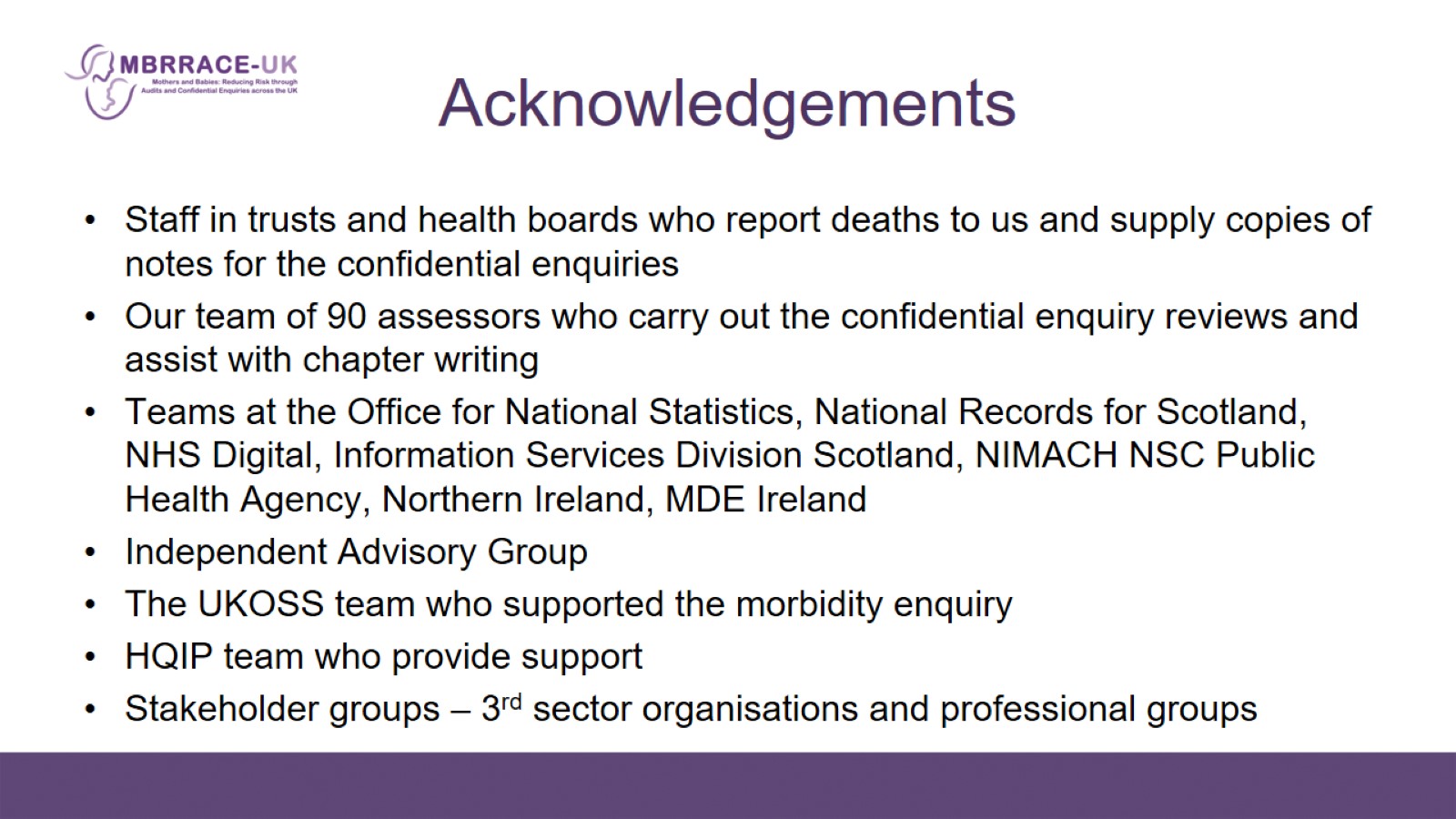 Acknowledgements
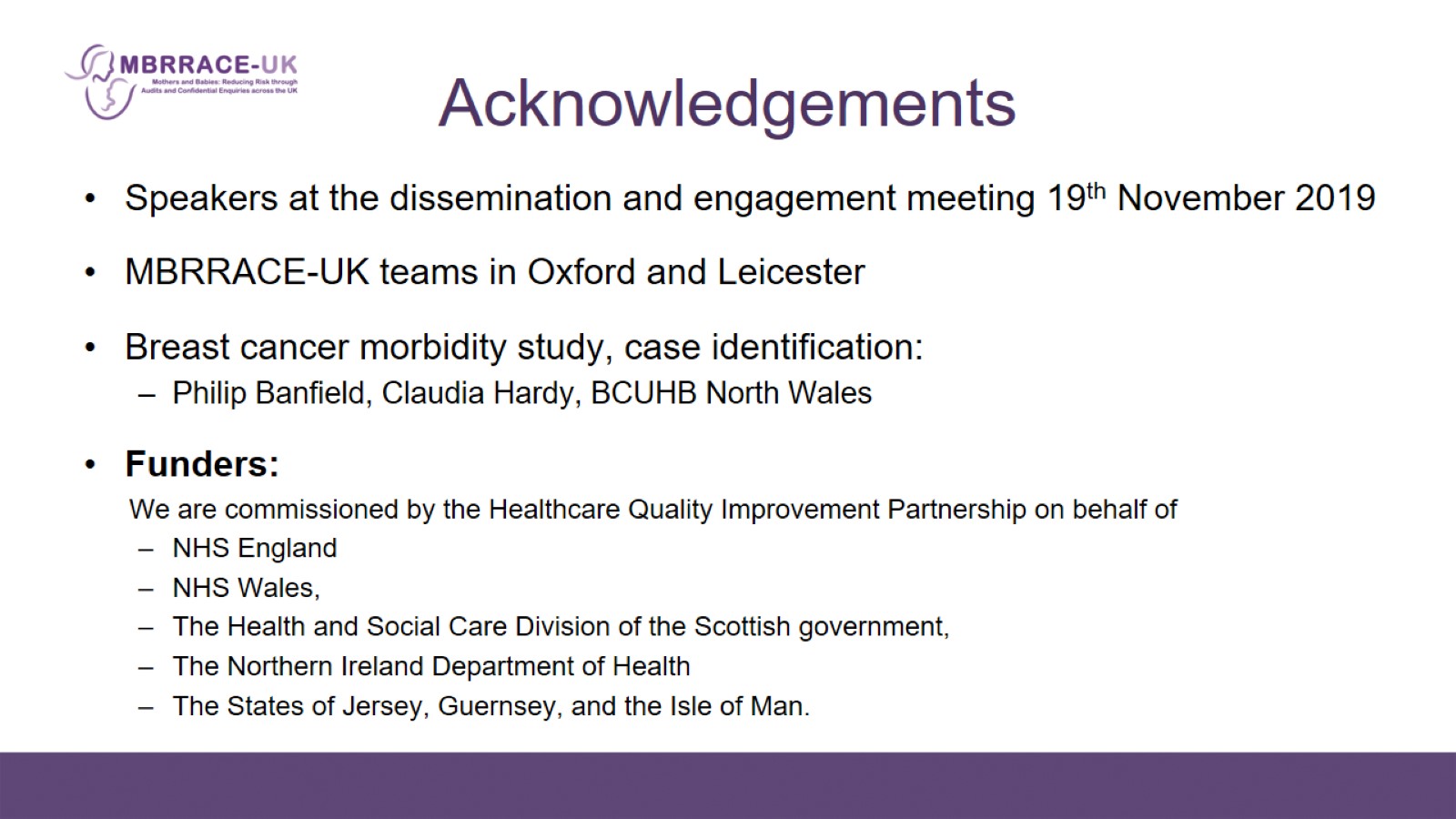 Acknowledgements